08: Population Subdivision
Population Genomics
Sucre, Bolivia 2022
Learning Outcomes
Define F statistics.
Calculate and interpret Fst from allele frequencies.
Calculate and interpret FST .
Fundamental Evolutionary Processes
2Neµ
Immigration
Emigration
Mutation – heritable change in DNA
Genetic drift – random fluctuations of allele frequencies resulting from the random sampling of gametes
Natural selection – the process by which heritable traits that increase the survivability or the reproductive potential of individuals become more common over time
Gene flow – exchange of genes between populations 
	immigration – movement of genes into a population

Nonrandom mating – Individuals more likely to mate with genetically similar (positive assortative mating) or dissimilar (negative assortative mating) individuals
Population: Genetic Diversity
Genetic Drift
Mutation
Natural selection
Fundamental Evolutionary Processes
2Neµ
Immigration
Emigration
Mutation – heritable change in DNA
Genetic drift – random fluctuations of allele frequencies resulting from the random sampling of gametes
Natural selection – the process by which heritable traits that increase the survivability or the reproductive potential of individuals become more common over time
Gene flow – exchange of genes between populations 
	immigration – movement of genes into a population

Nonrandom mating – Individuals more likely to mate with genetically similar (positive assortative mating) or dissimilar (negative assortative mating) individuals
Population: Genetic Diversity
Genetic Drift
Mutation
Natural selection
Population Subdivision for Two Populations
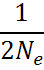 2Neμ
Migration
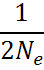 Genetic variation; Allele or genotype frequencies
2Neμ
Genetic Drift
Mutation
Genetic variation; Allele or genotype frequencies
Genetic Drift
Mutation
Mutation and genetic drift (and selection) act independently in each population & cause populations to diverge over time.

Gene flow homogenizes allele frequencies, offsets drift by increasing Ne.
Wahlund Effect

The deficiency of heterozygosity that results from treating multiple populations as a single population.

Even if the subpopulations themselves are in H-W equilibrium.

Caused by geographic barriers + genetic drift.

Sten Wahlund, Uppsala University, Sweden – 1928
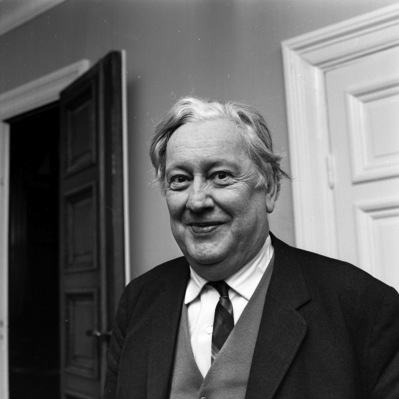 No Population
Subdivision
Population
Subdivision
Population subdivision (population structure)—allele frequencies differ between different geographic regions as a result of individuals being more likely to mate with individuals from the same region (similar to positive assortative mating)
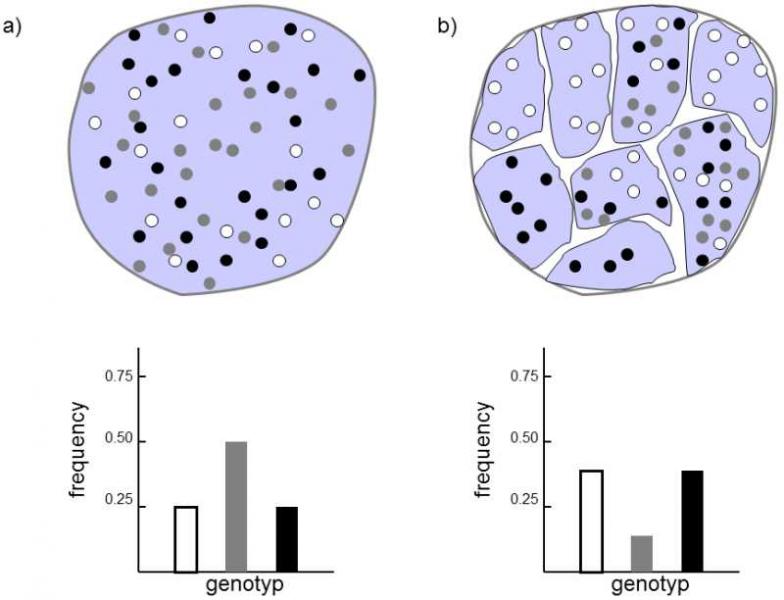 Heterozygotes disappear from metapopulation
https://www.frozenevolution.com/v21-number-homozygotes-increases-after-large-population-splits-number-smaller-ones
Fst 

1.0




0.5




0.0
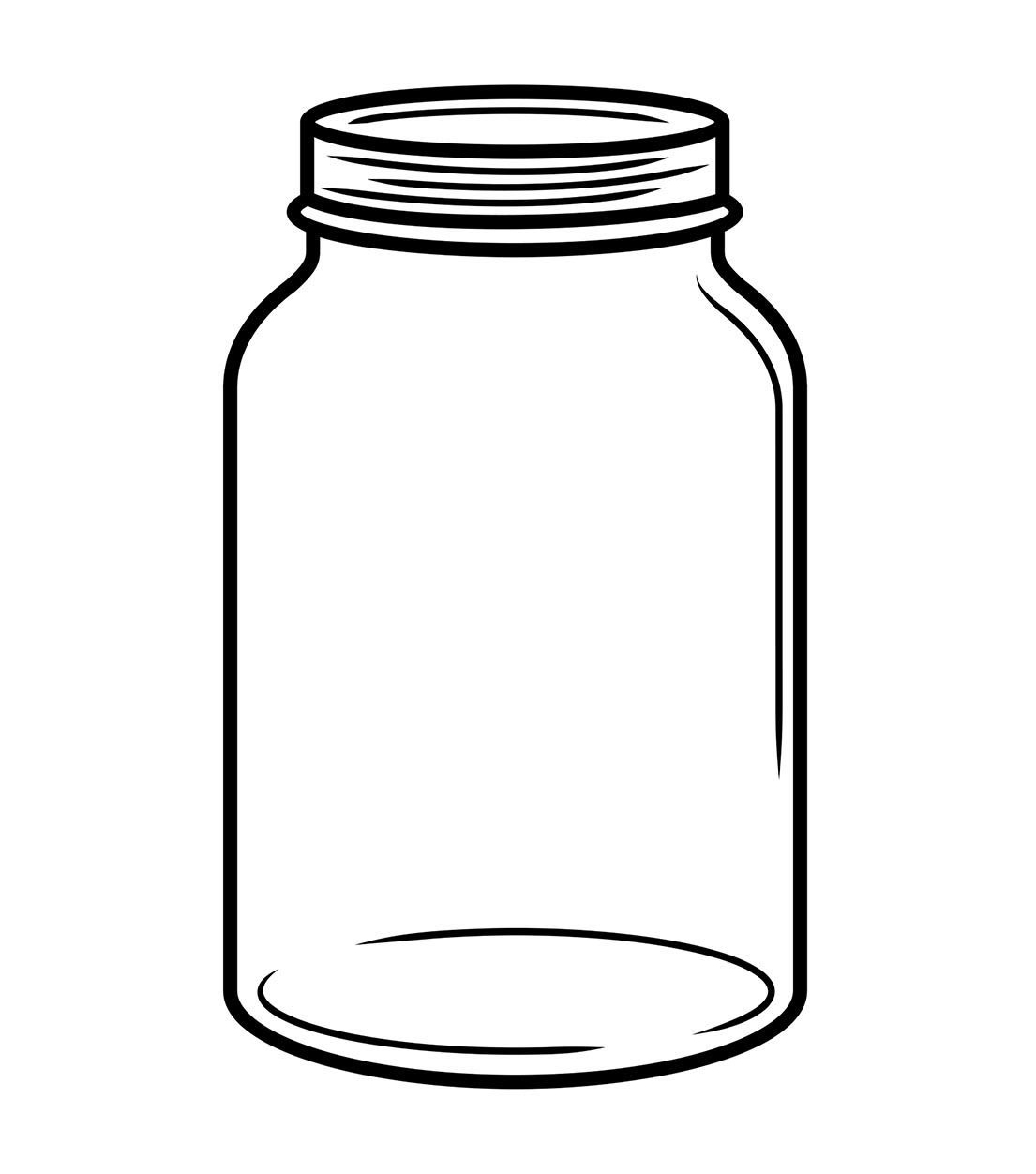 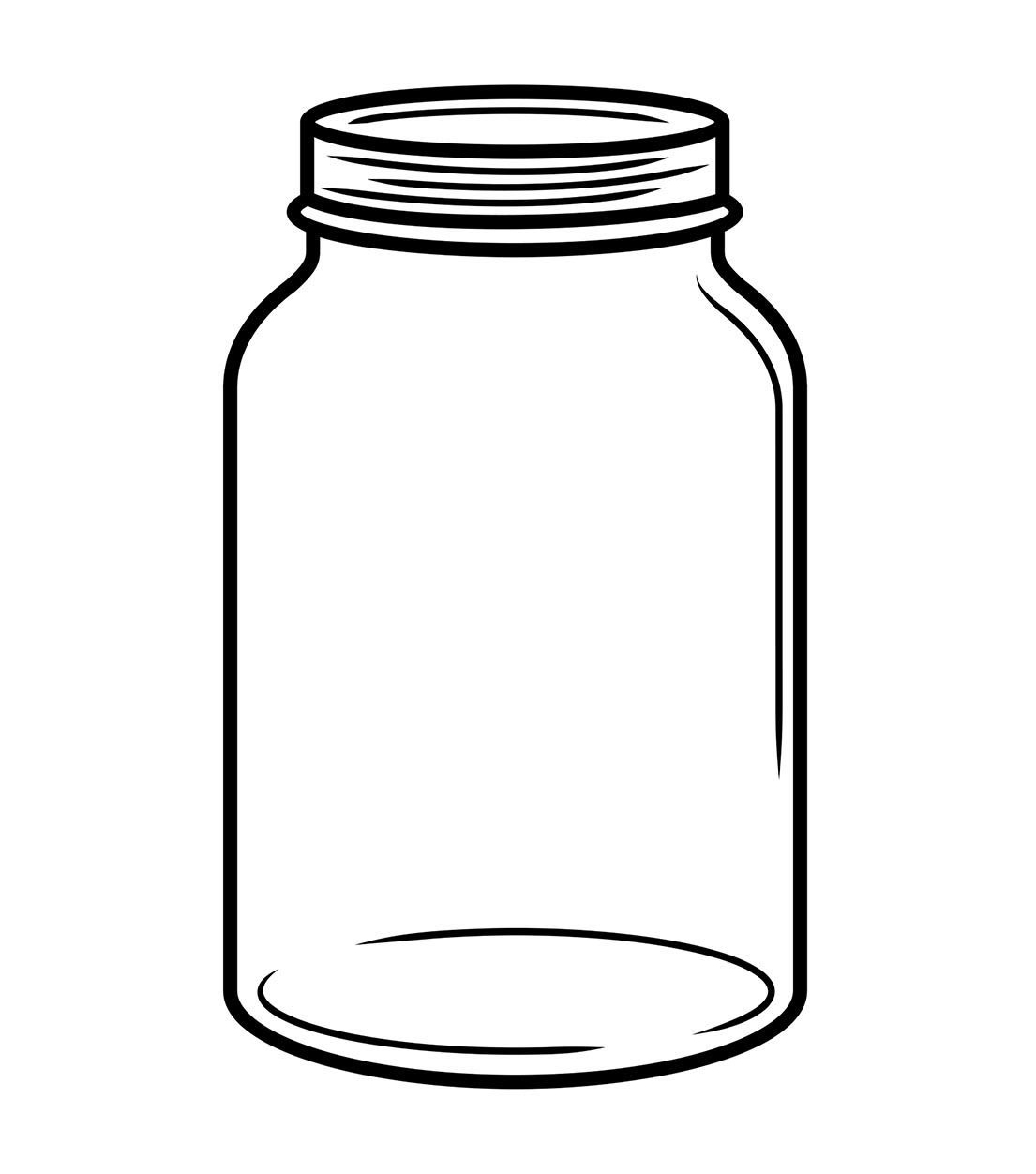 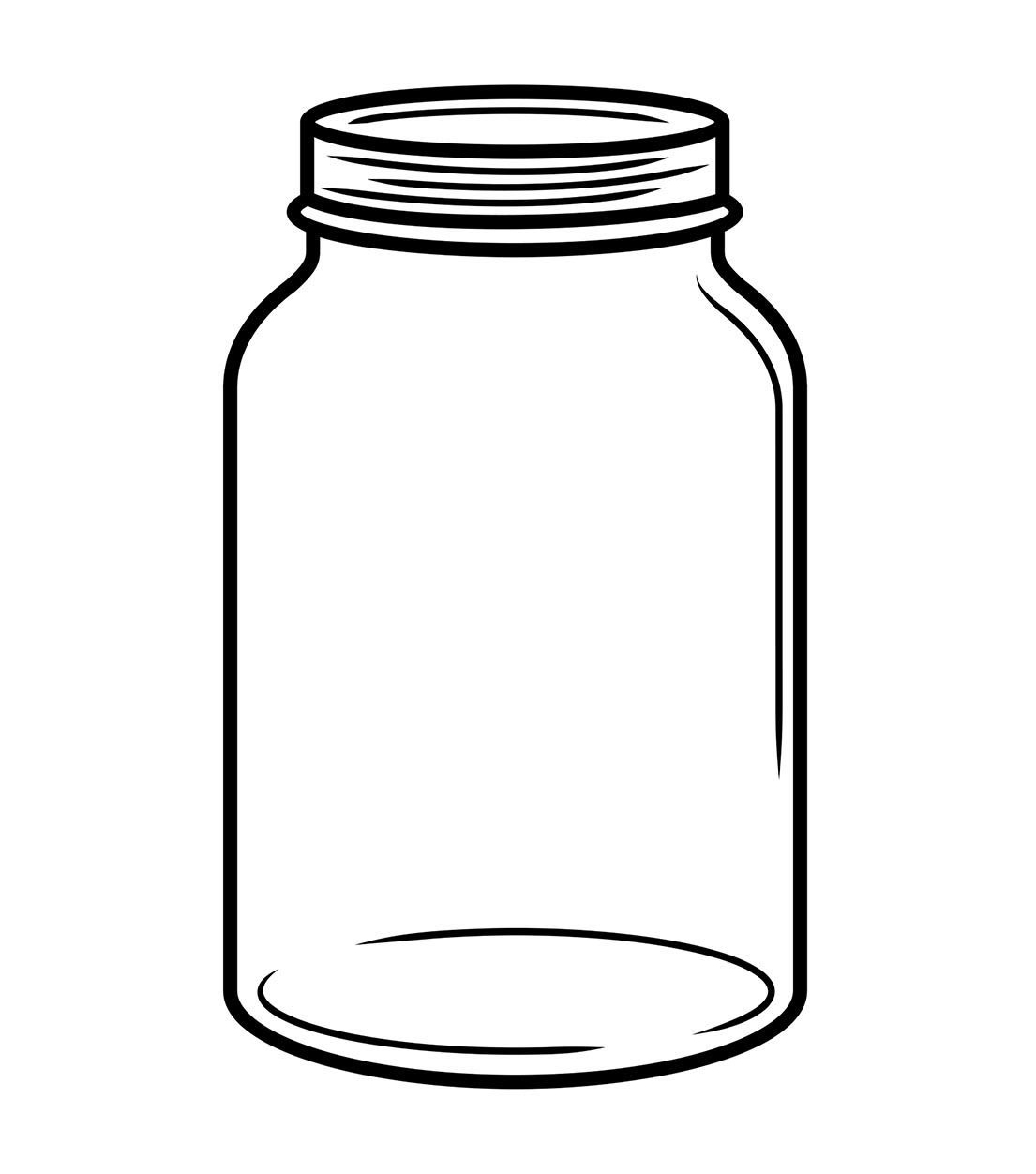 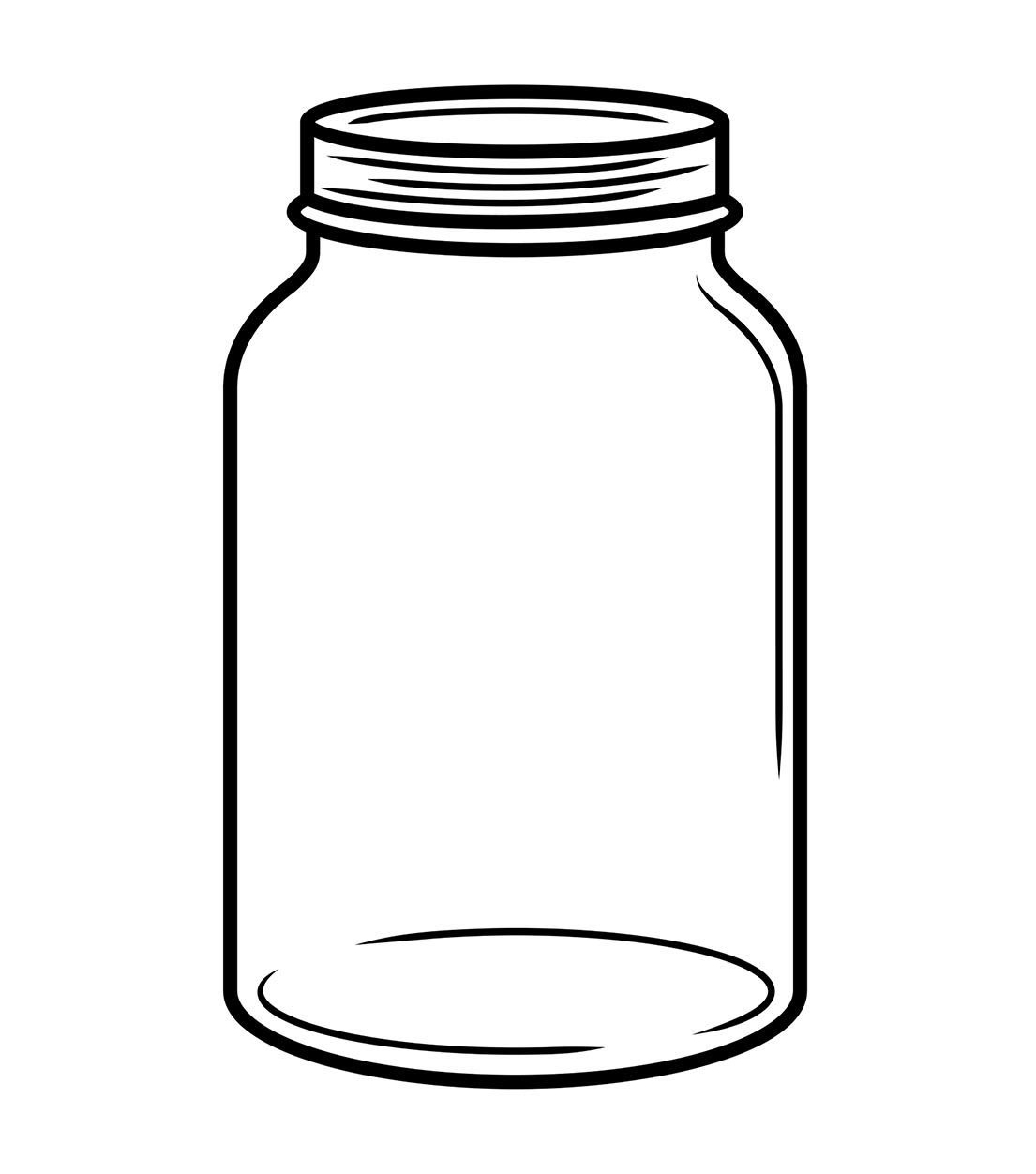 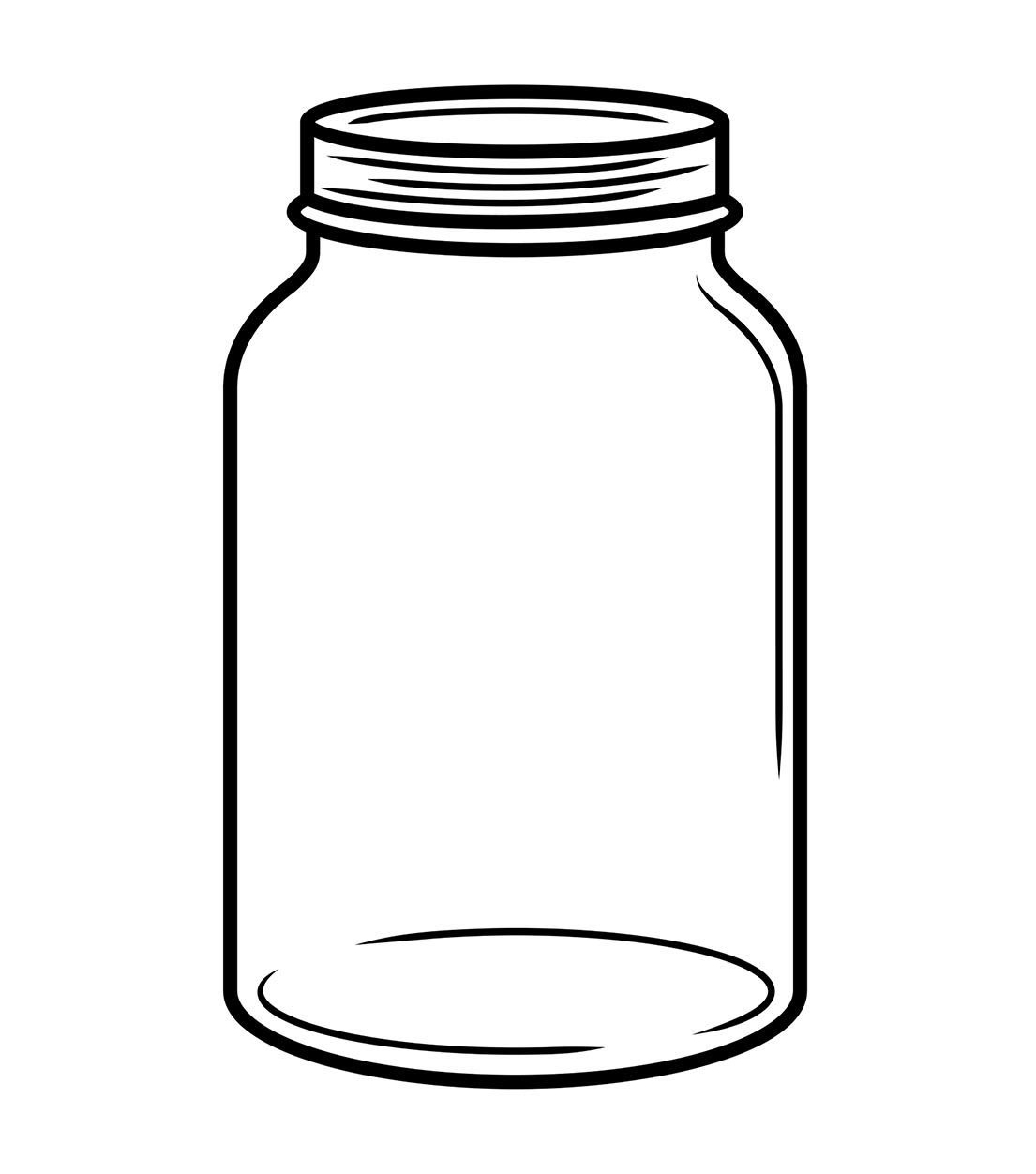 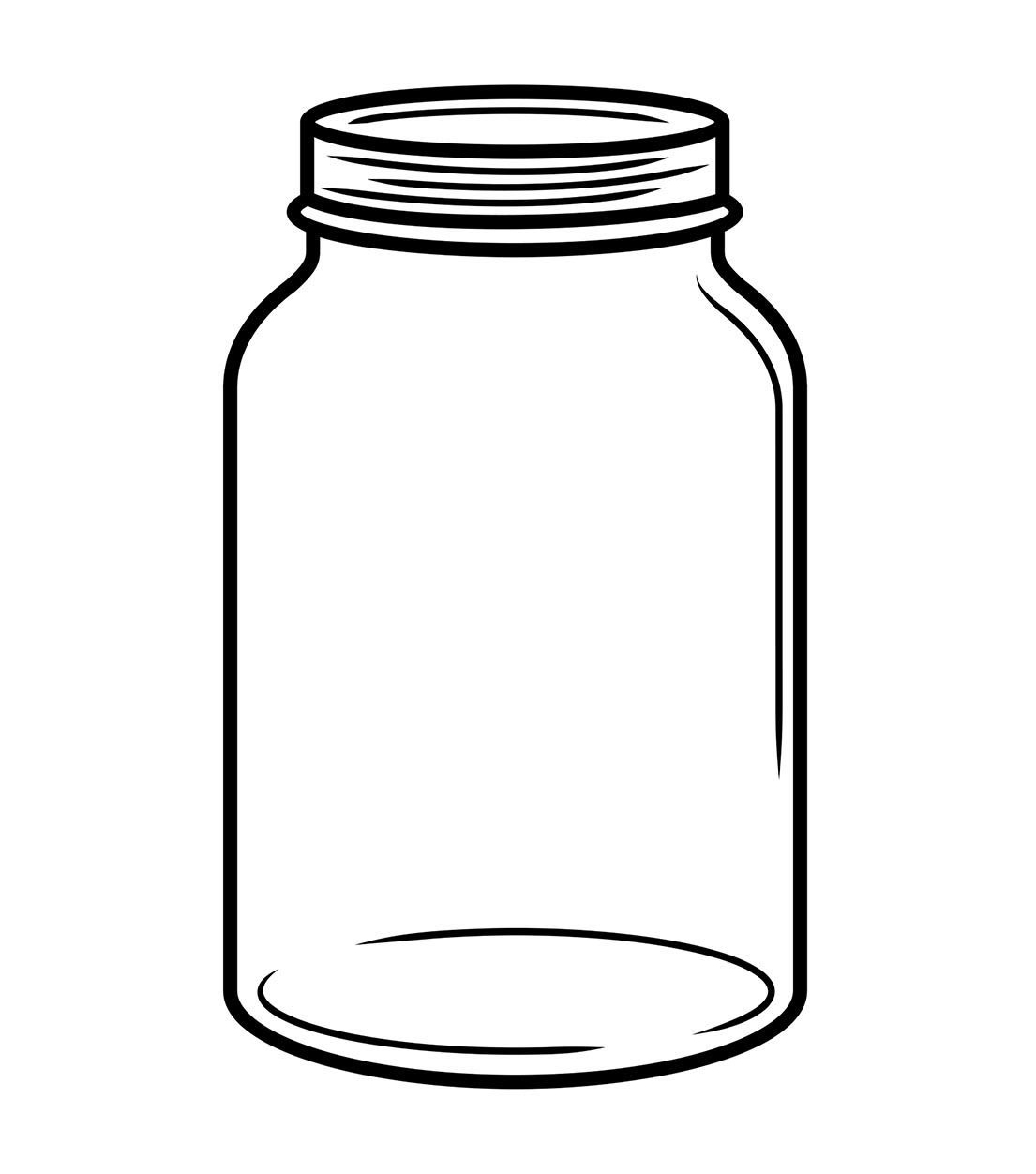 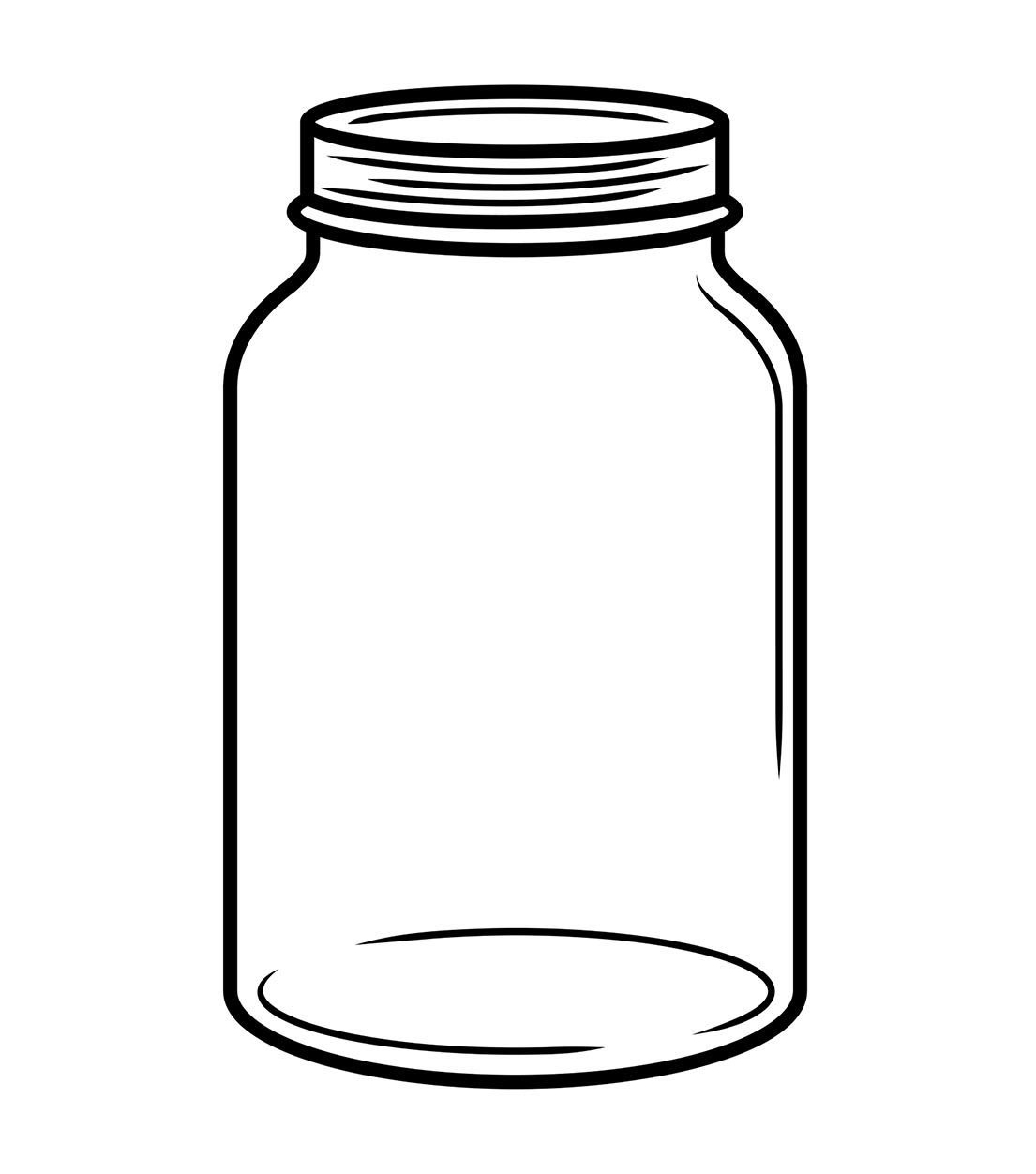 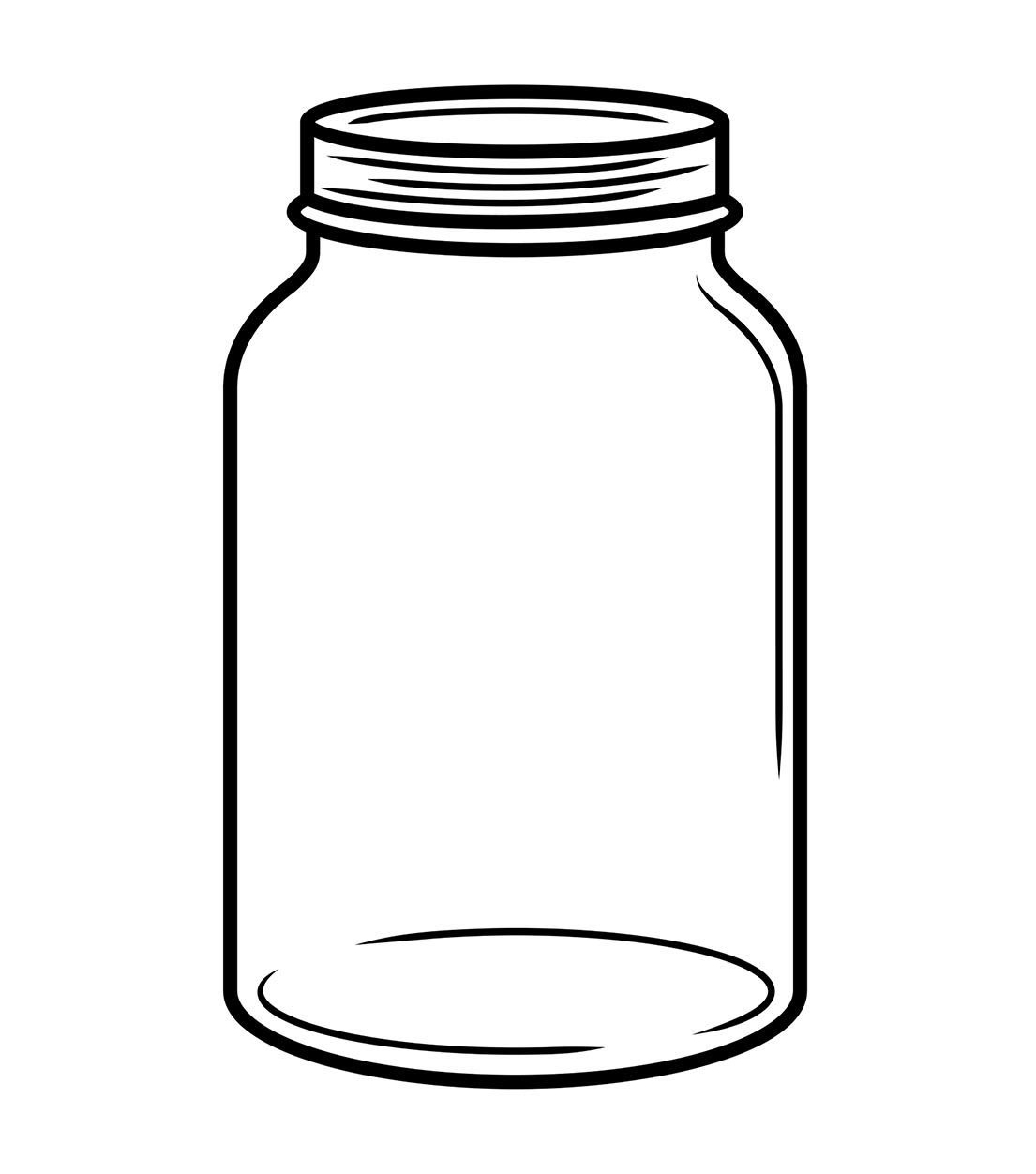 or
How do we measure population structure?

HT = Expected heterozygosity in total population

   

When measuring population structure, use average allele frequencies.
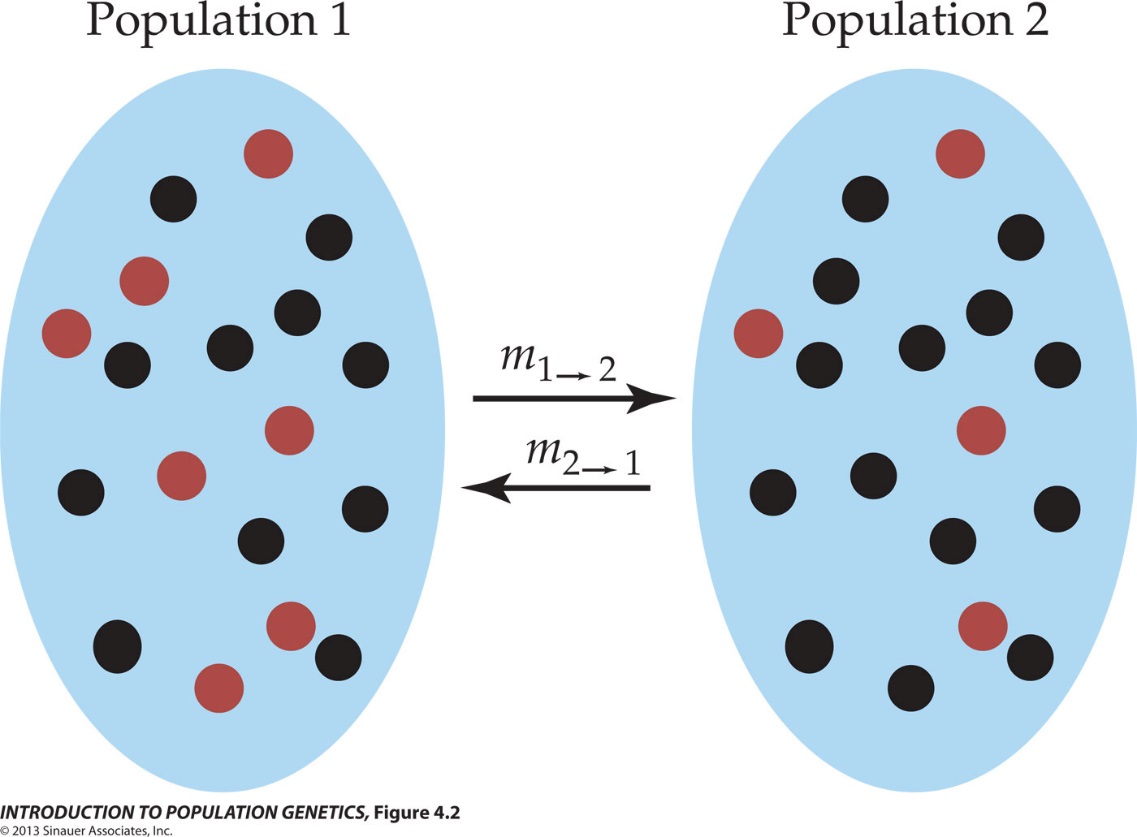 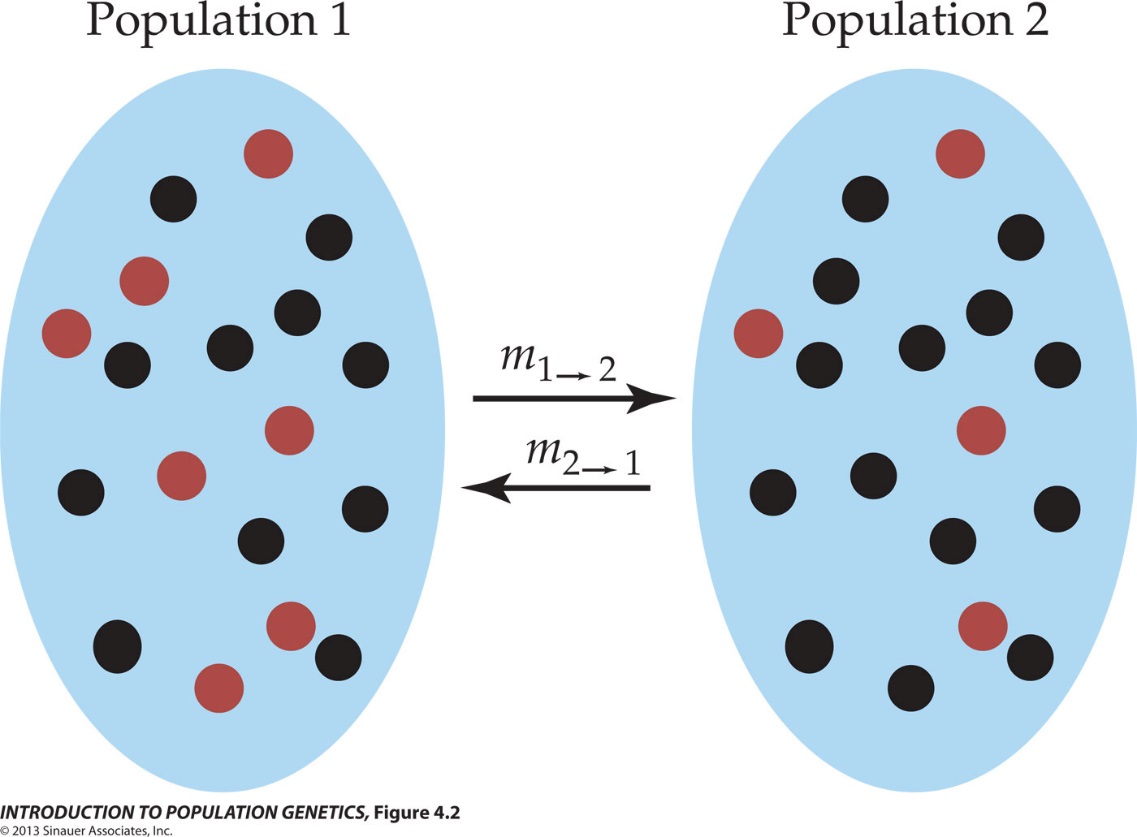 How do we measure population structure?

HS = Average heterozygosity with subpopulations
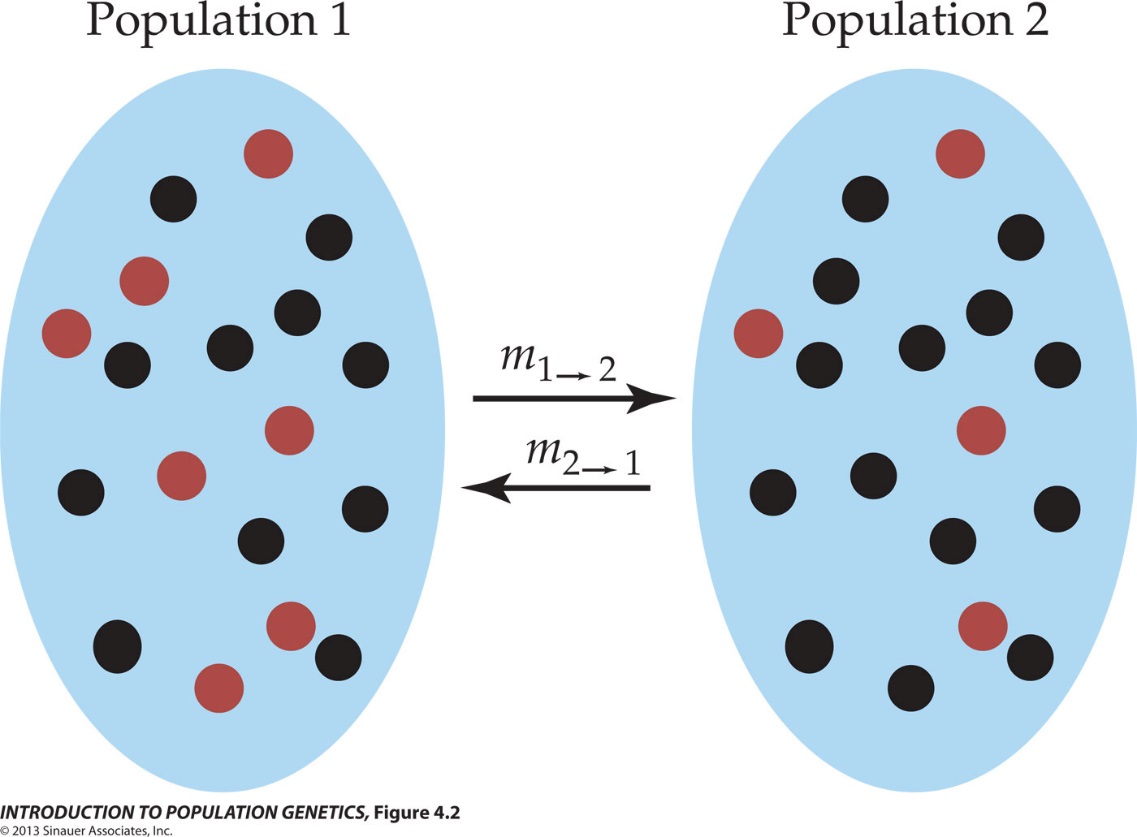 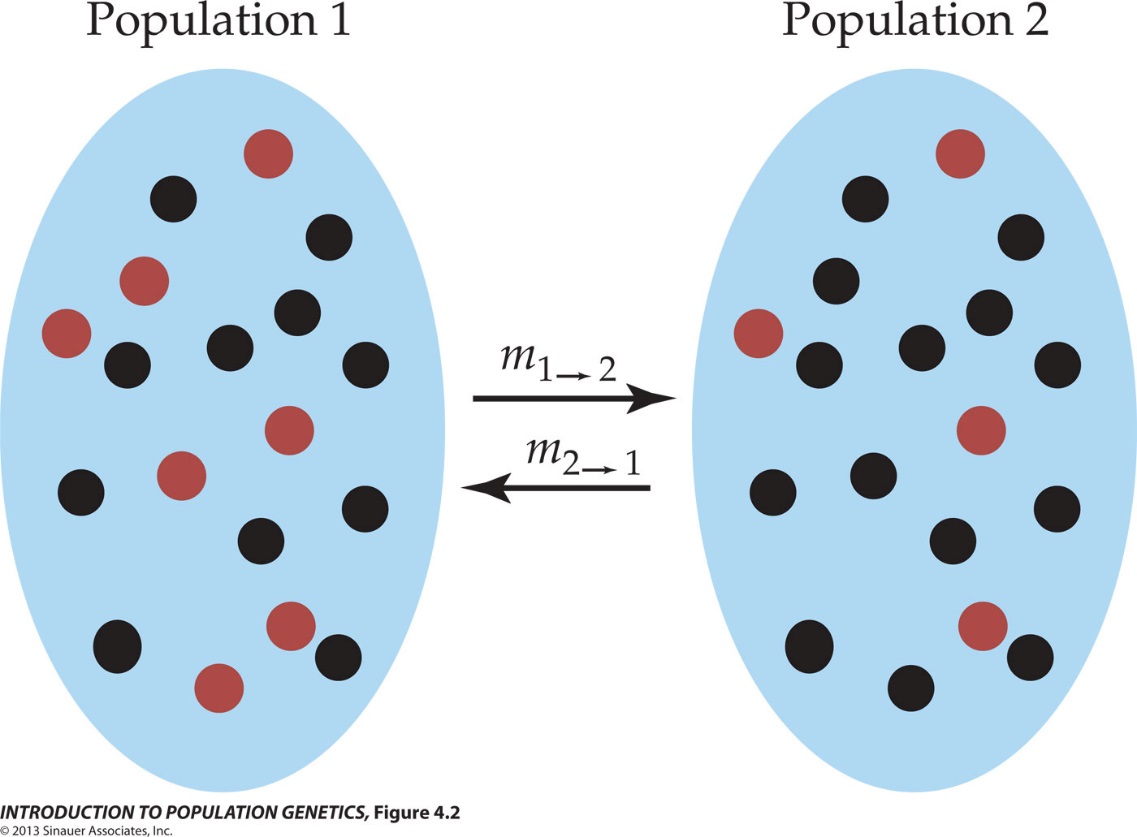 How do we measure population structure?

Fst = the % reduction in heterozygosity due to genetic differentiation among populations.
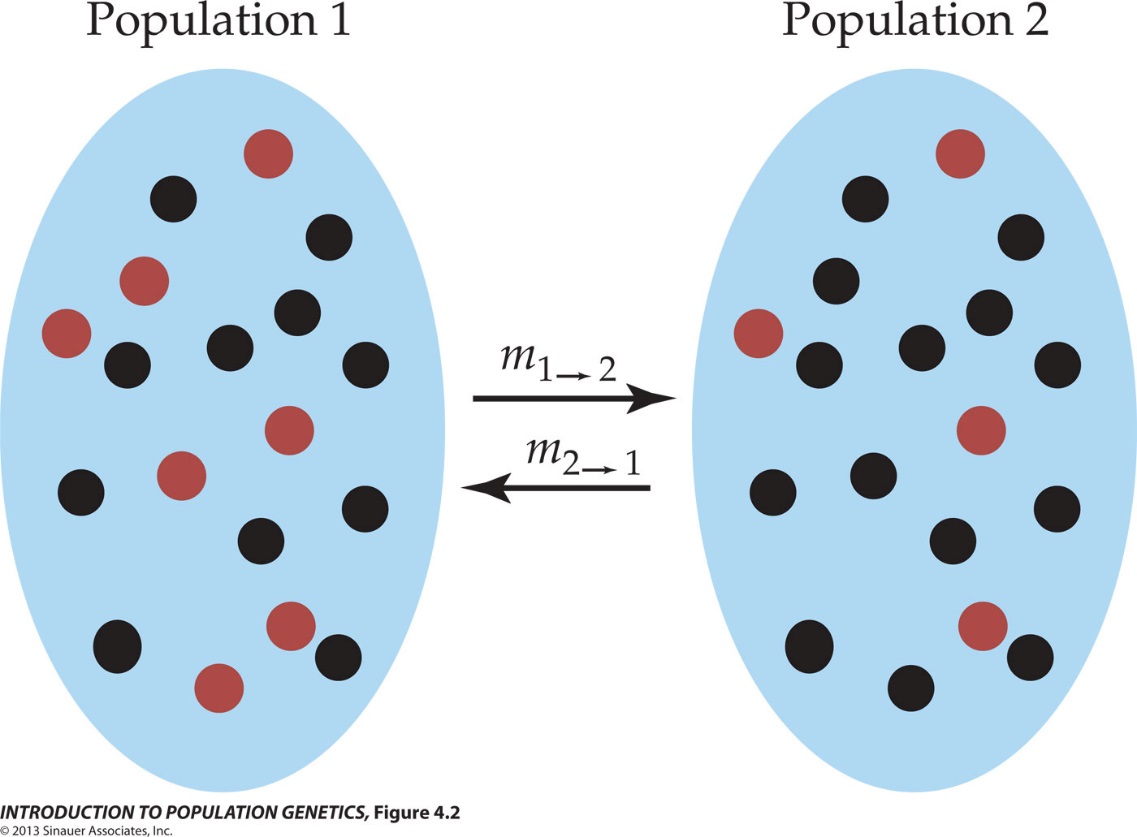 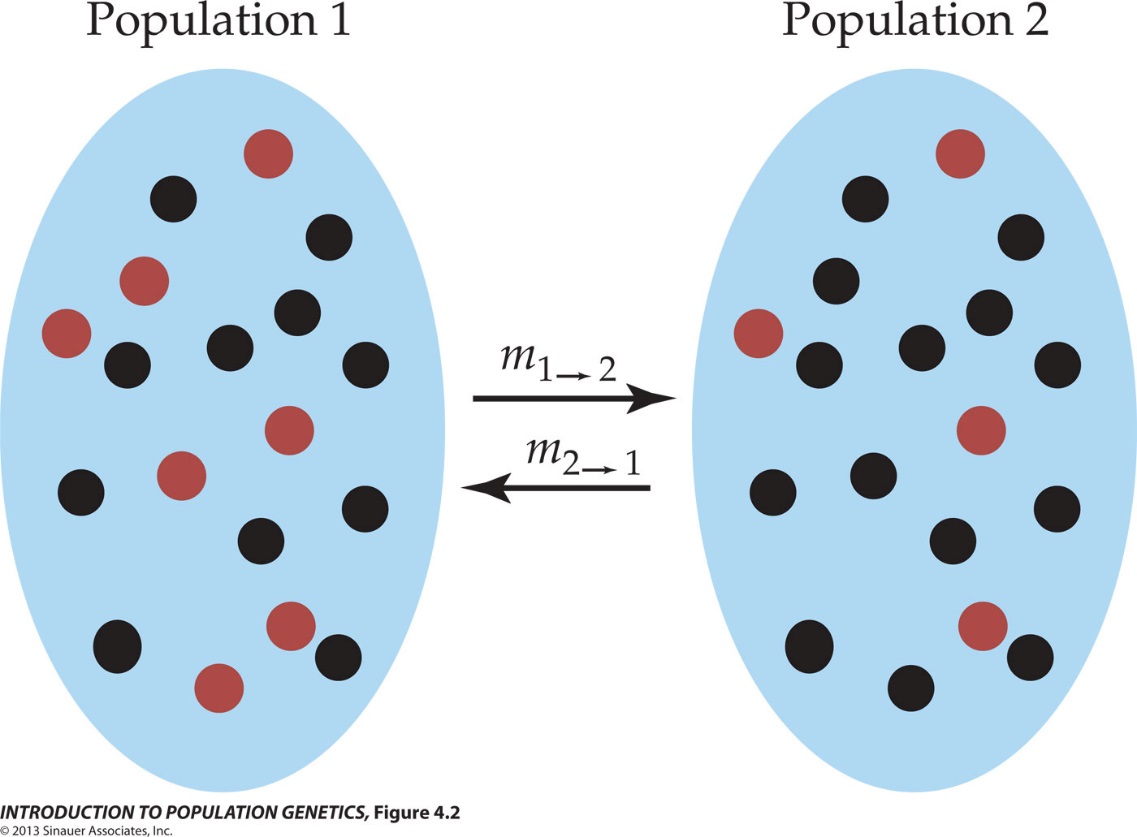 3.3% of the total genetic variation is explained by differences between populations.
    *Weak population structure
Related F coefficients
Calculating Fst from sequence data: FST (Phi-ST)
Pop1	Pop2
28	50
22	0
For two populations,
…GCTGTGGGCAAGAAGGCAGATTGAGCCCCGTGTACGCTGC…  allele A
…GCTGTGGGCAAGGAGGCAGATTGAGCCCCGTGTACGCTGC…  allele B
Calculating Fst from sequence data: FST (Phi-ST)
Pop1	Pop2
28	50
22	0
…GCTGTGGGCAAGAAGGCAGATTGAGCCCCGTGTACGCTGC…  allele A
…GCTGTGGGCAAGGAGGCAGATTGAGCCCCGTGTACGCTGC…  allele B
45.5% of the total variation is explained by differences in allele frequencies between populations.

Strong population structure.
Pairwise FST for microsatellite loci among 13 localities in China
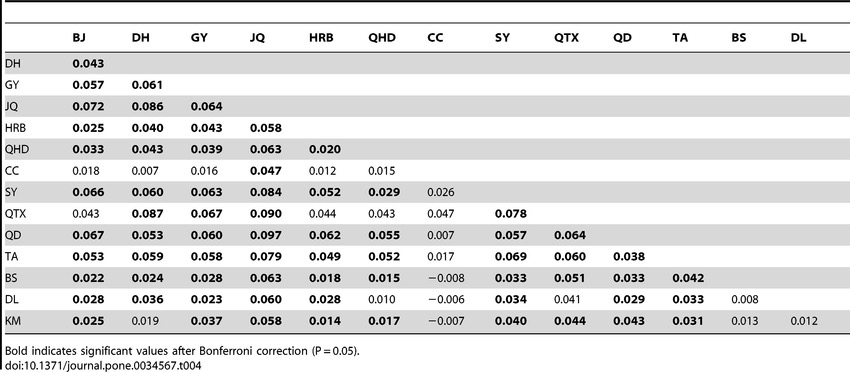 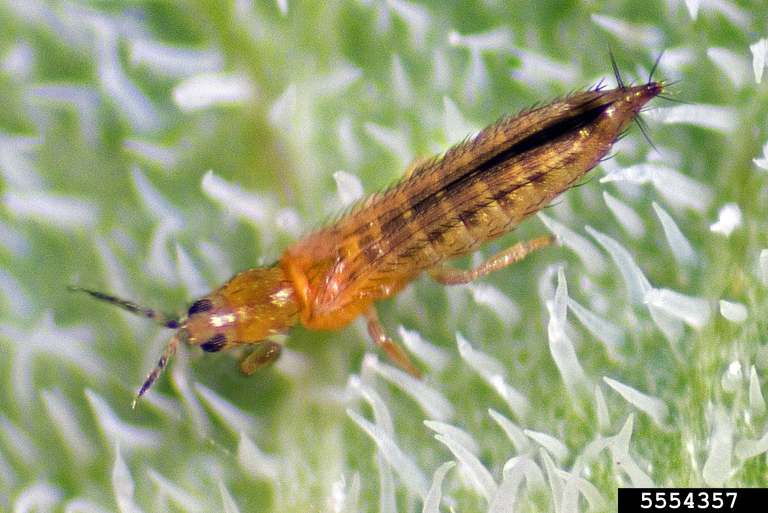 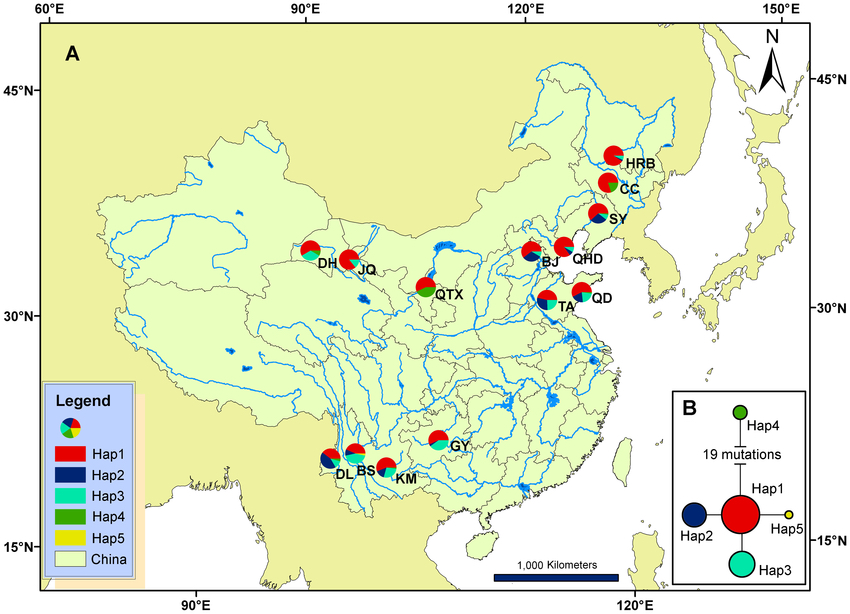 Invasion Genetics of the Western Flower Thrips in China: Evidence for Genetic Bottleneck, Hybridization and Bridgehead Effect
Xian-Ming Yang,
Jing-Tao Sun,
Xiao-Feng Xue,
Jin-Bo Li,
Xiao-Yue Hong
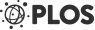 Published: April 3, 2012
https://doi.org/10.1371/journal.pone.0034567
Analysis of Molecular Variance (AMOVA)
Tests for hierarchical population subdivision.
*Proportion of genetic diversity is partitioned among groups vs. among subpopulations within groups
Population 1
Population 2
= sample sites
Among groups
Фct
B
E
A
D
F
C
Among subpopulations within regions
Фsc
Among subpopulations within regions
Фsc
Part II—Subdivision and MigrationLearning Outcomes
Calculate the expected changes in allele frequencies resulting from migration.
Describe how migration rates and genetic drift interact in changing allele frequencies over time.
Describe various migration models.
Explain isolation-by-distance.
Calculate FST/(1 - FST), and explain why we use it.
Population Subdivision for Two Populations
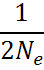 2Neμ
Migration
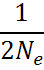 Genetic variation; Allele or genotype frequencies
2Neμ
Genetic Drift
Mutation
Genetic variation; Allele or genotype frequencies
Genetic Drift
Mutation
Migration: movement of individuals between populations with subsequent breeding (i.e., gene flow caused by recruitment into the gene pool, not migration in the sense of seasonal movements)
Gene flow is the transfer of alleles from one population to another.
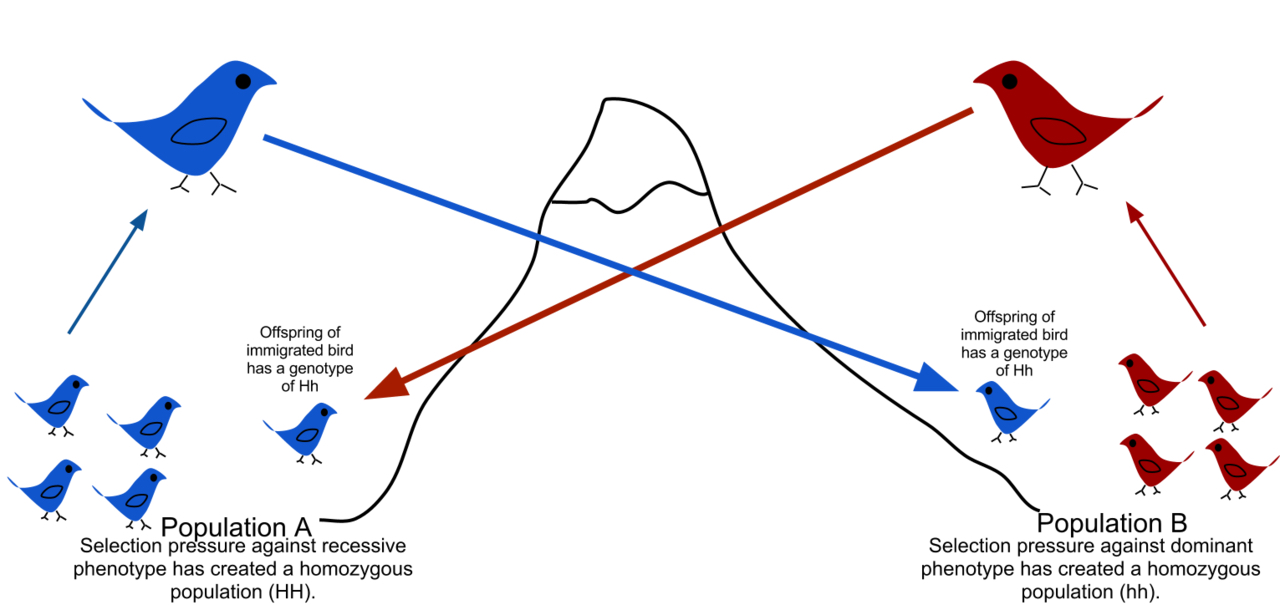 Transfer of h allele
Transfer of H allele
Alleles are maladapted to
the opposite “non-native”
environment.
Each population has low frequency of heterozygotes due to immigrants backcrossing to other population.
The Wright-Fisher Model with Migration

Assumes two populations of constant size, N

Models changes in allele frequencies into future generations (forward in time)
Occasionally, an individual from one population is replaced by an individual from another population
m1→2 is the probability that an individual from population 1 migrates to population 2.
m2→1 is the probability that an individual from population 2 migrates to population 1.

Migration causes allele frequencies to become more similar between populations.
Reduces Fst
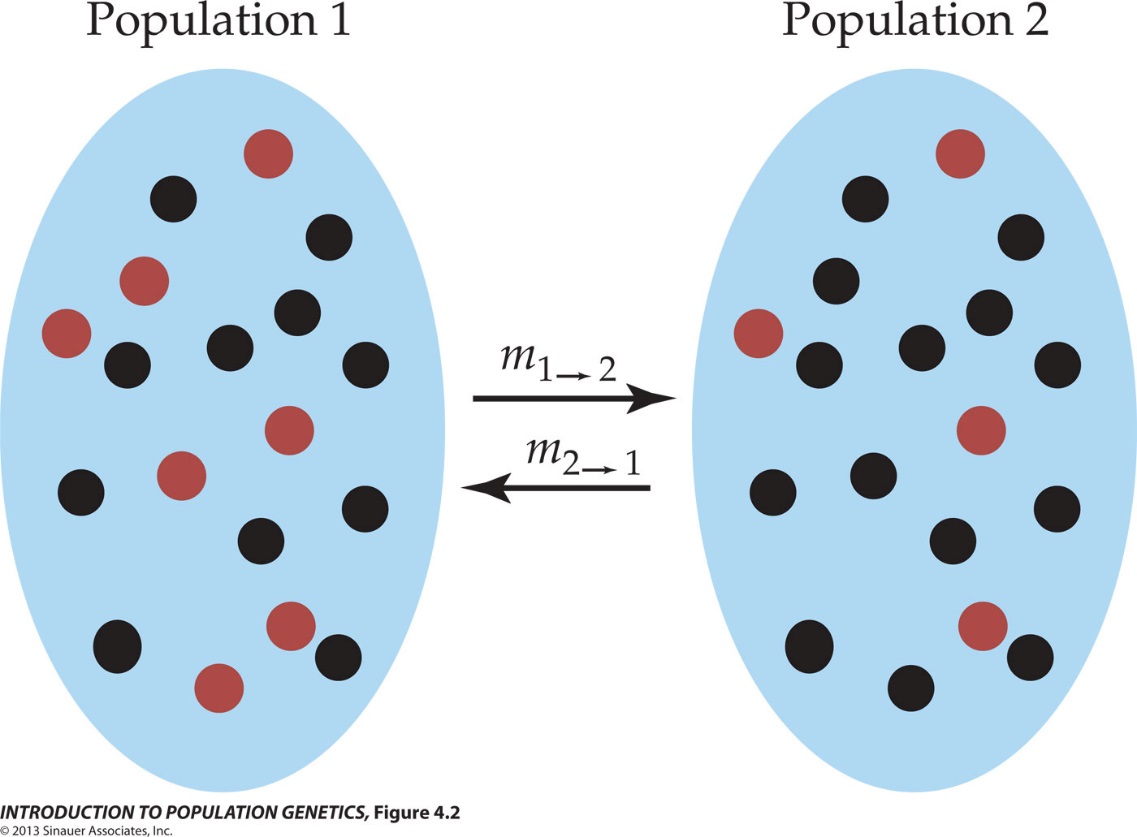 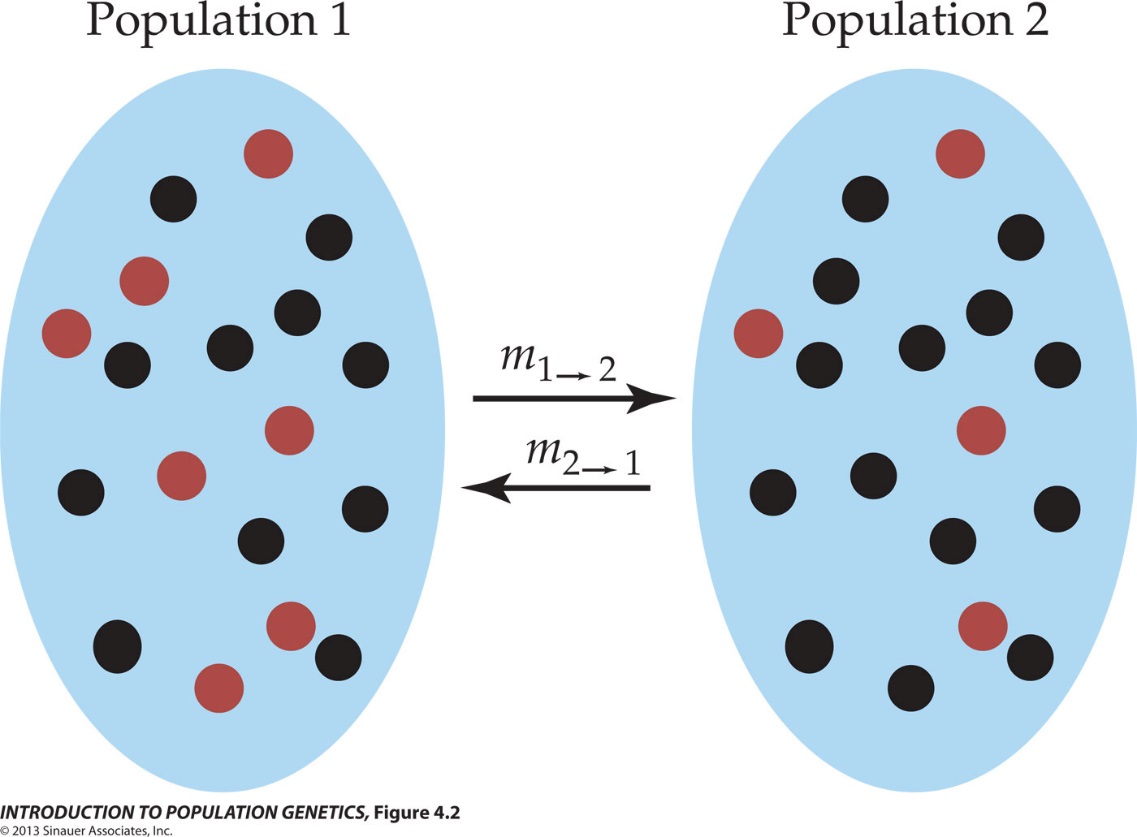 The Wright-Fisher Model with Migration
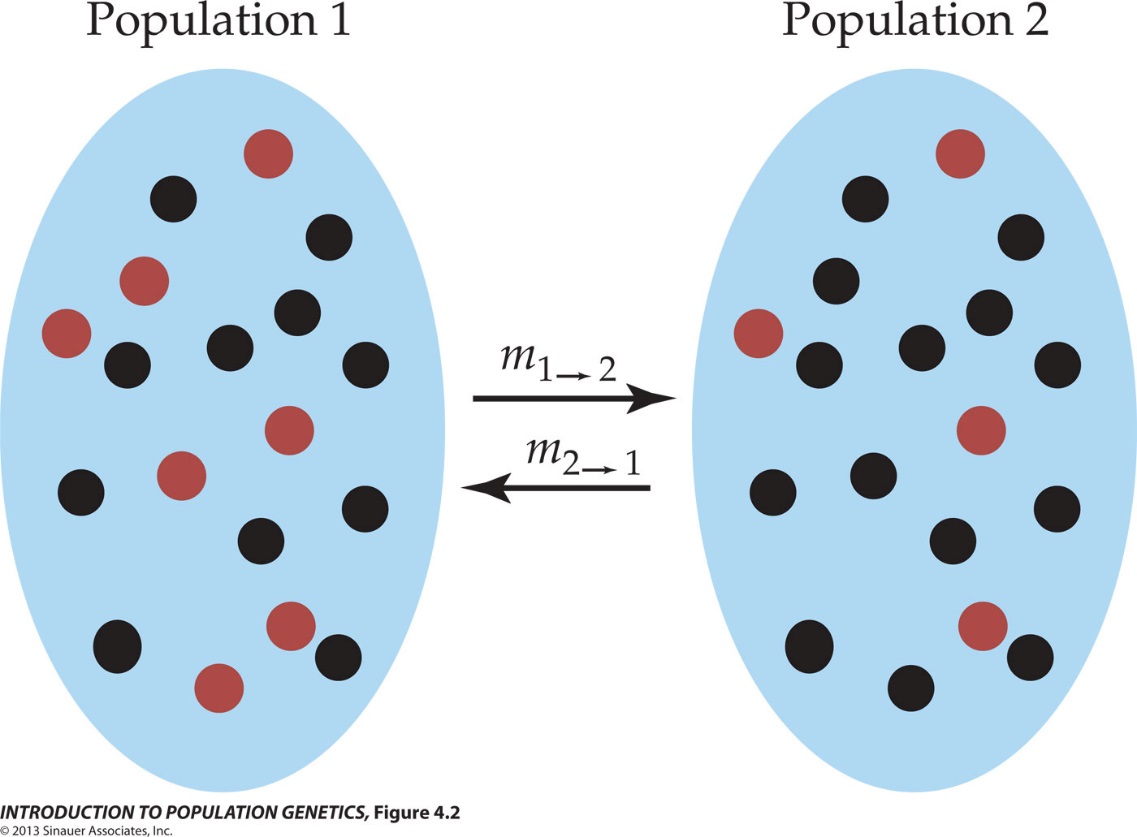 0.1111
0.1111
The Wright-Fisher Model with Migration
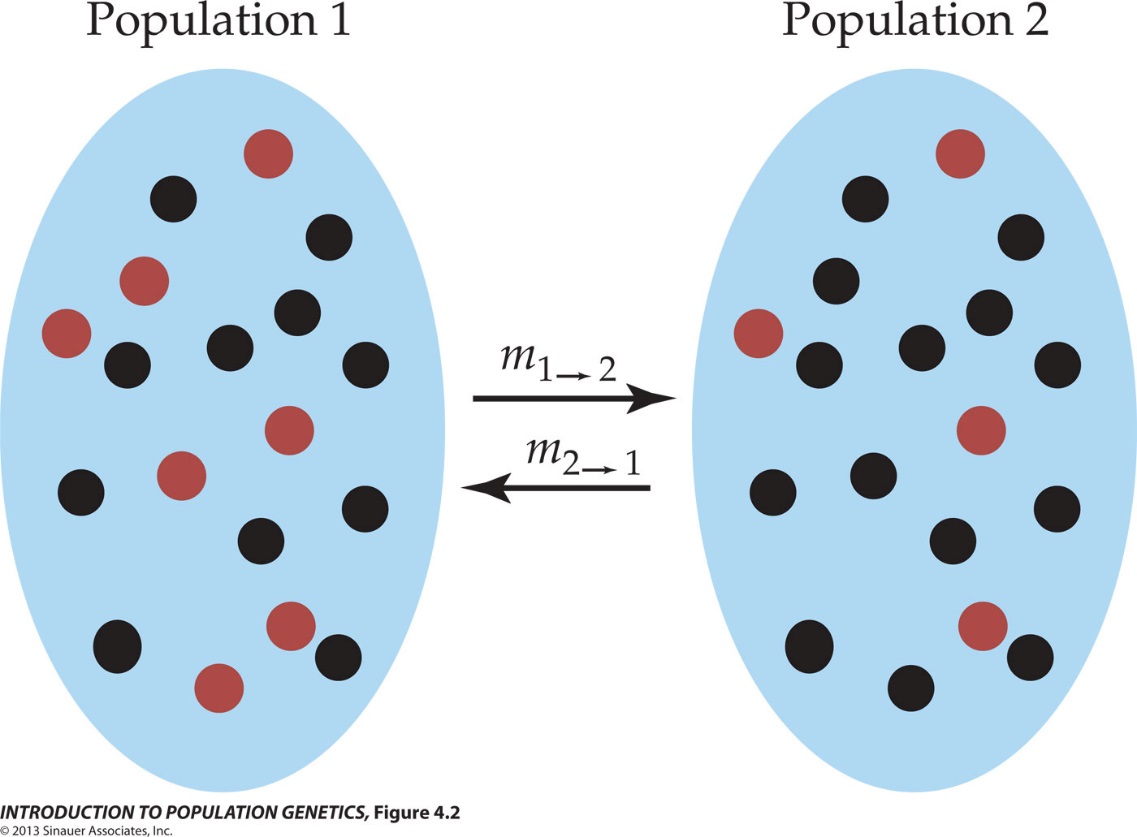 0.1111
0.1111
The Wright-Fisher Model with Migration
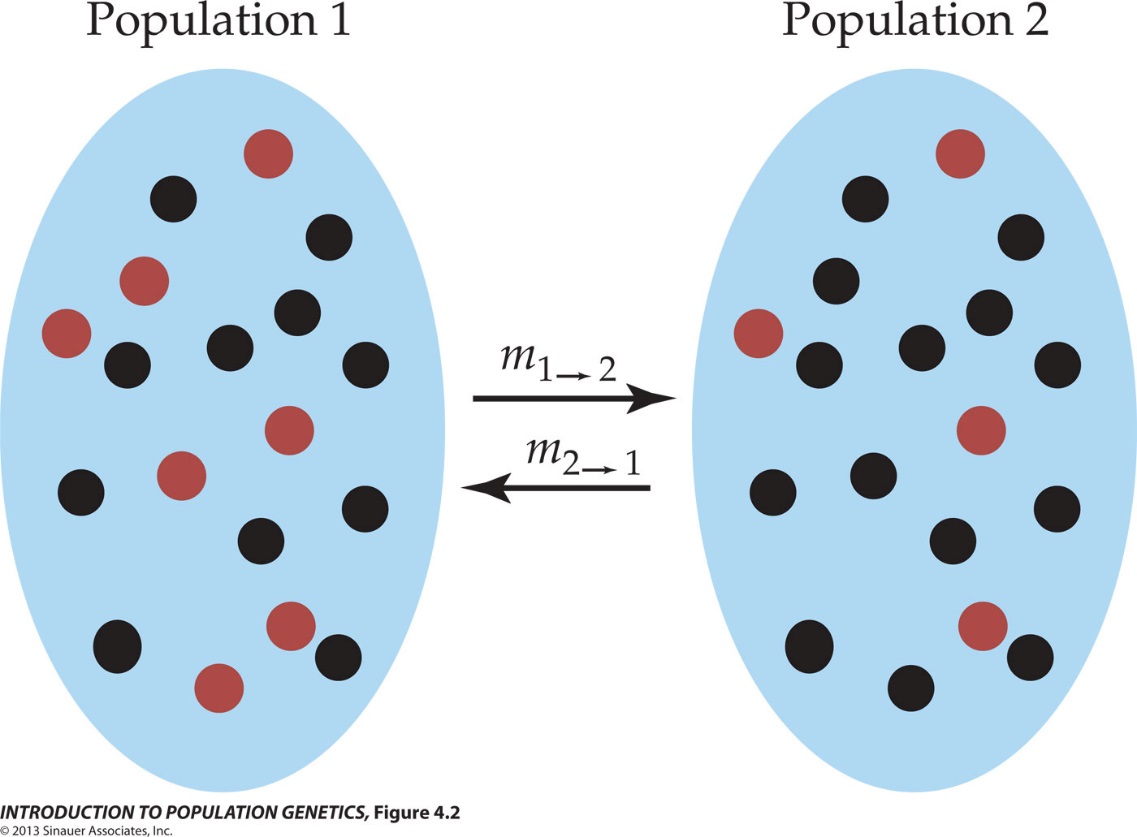 What will the allele frequencies be in generation t + 2?
A recursive formula always uses the preceding term to define the next term of the sequence.
0.1111
0.1111
The Wright-Fisher Model with Migration
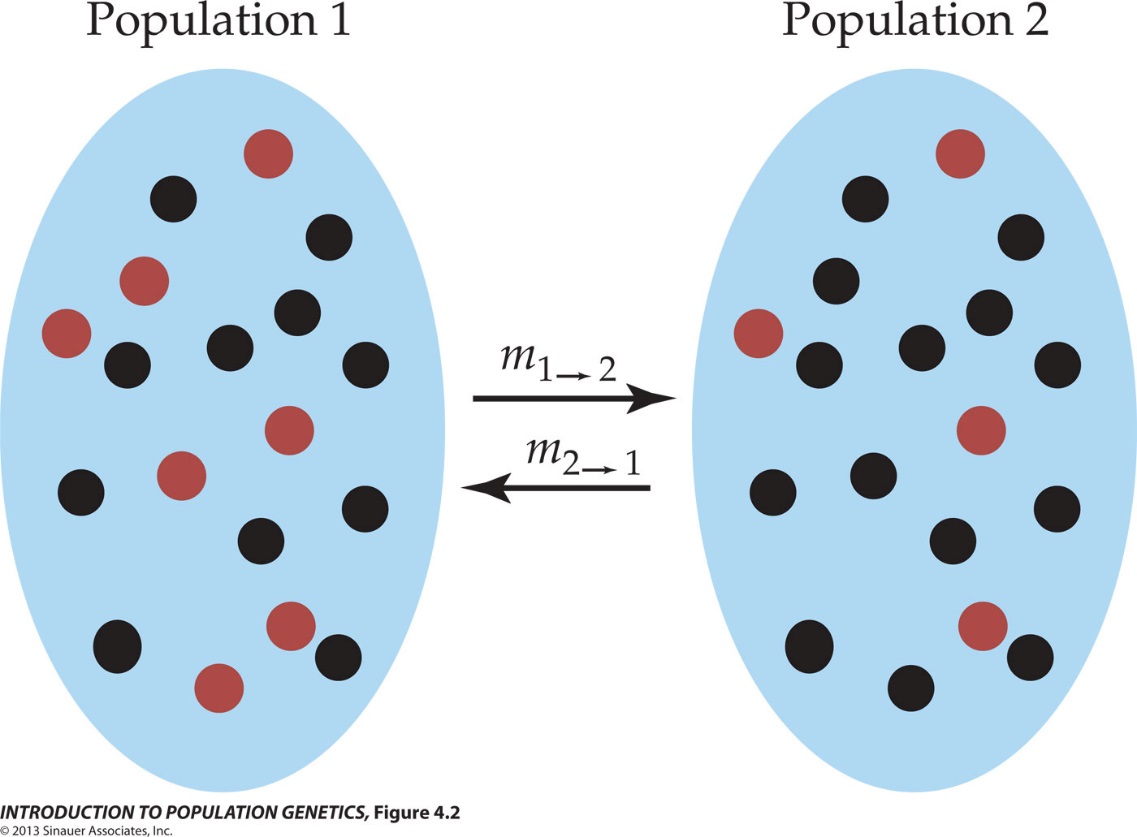 What will the allele frequencies be in generation t + n?
0.1111
0.1111
Note that I rounded the final values to three decimal places; however, when carrying out the math, I kept all decimal places.
The Wright-Fisher Model with Migration
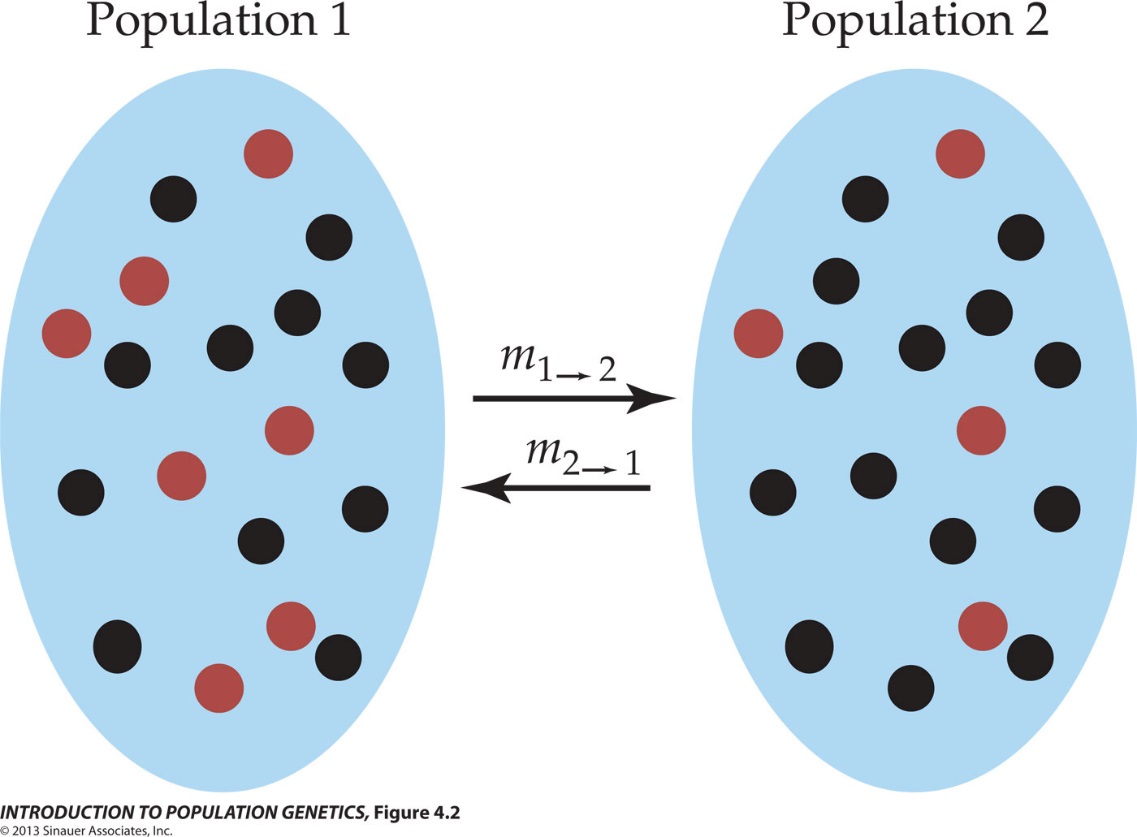 What will the allele frequencies be in generation t + n?
0.1111
0.1111
Migration homogenizes allele frequencies
The Wright-Fisher Model with Migration
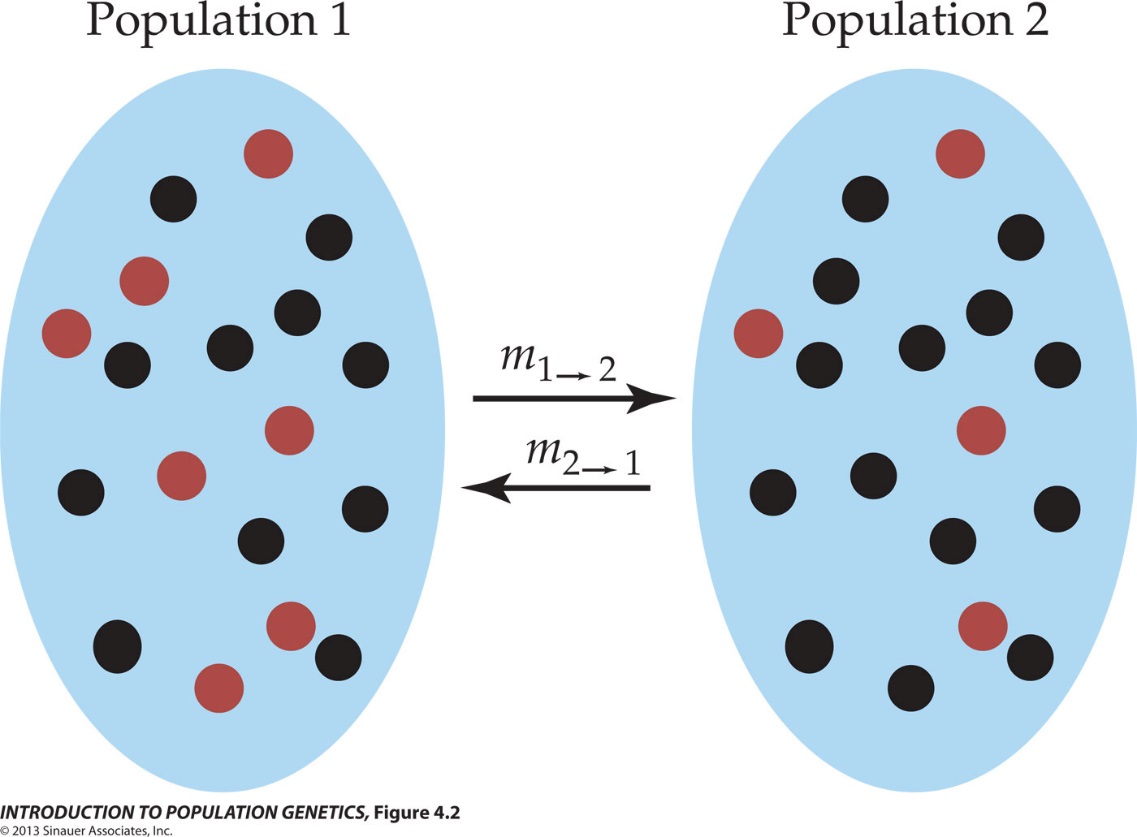 How will FST change over time?
0.1111
0.1111
Note that I rounded the final values to three decimal places; however, when carrying out the math, I kept all decimal places.
The Wright-Fisher Model with Migration
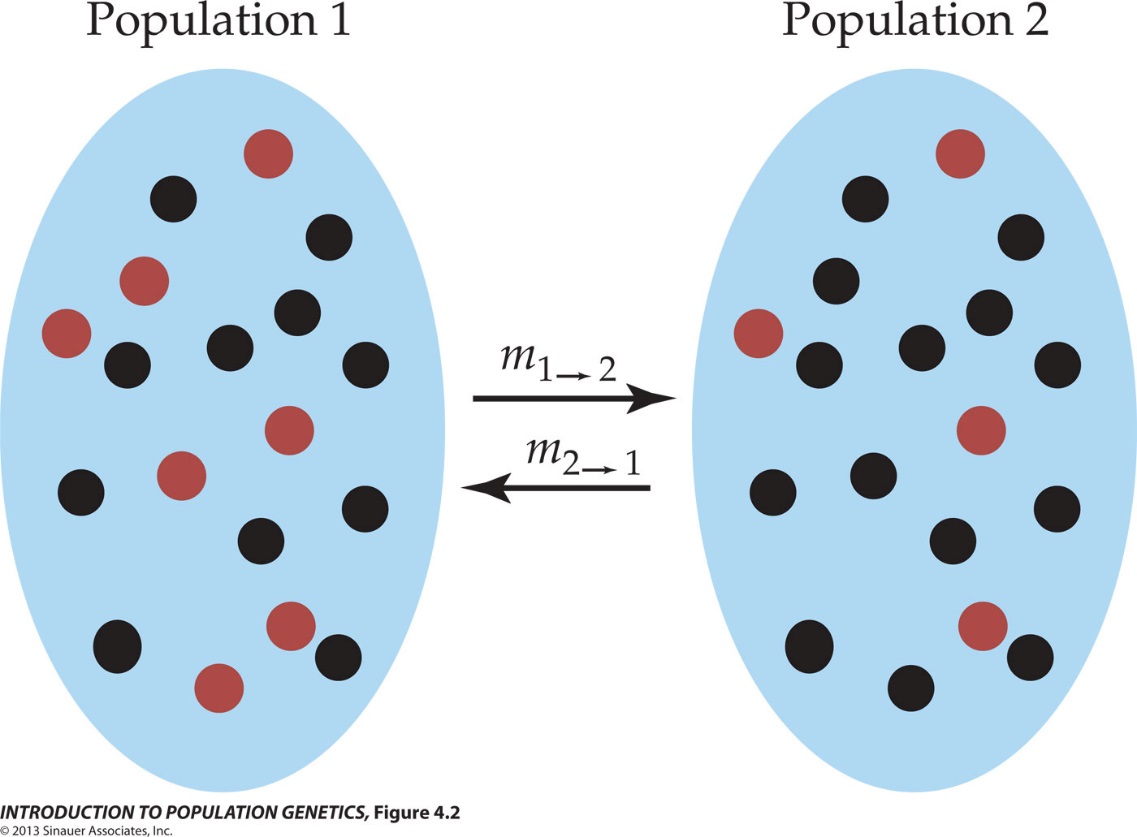 How will FST change over time?
0.1111
0.1111
Note that I rounded the final values to three decimal places; however, when carrying out the math, I kept all decimal places.
The Wright-Fisher Model with Migration
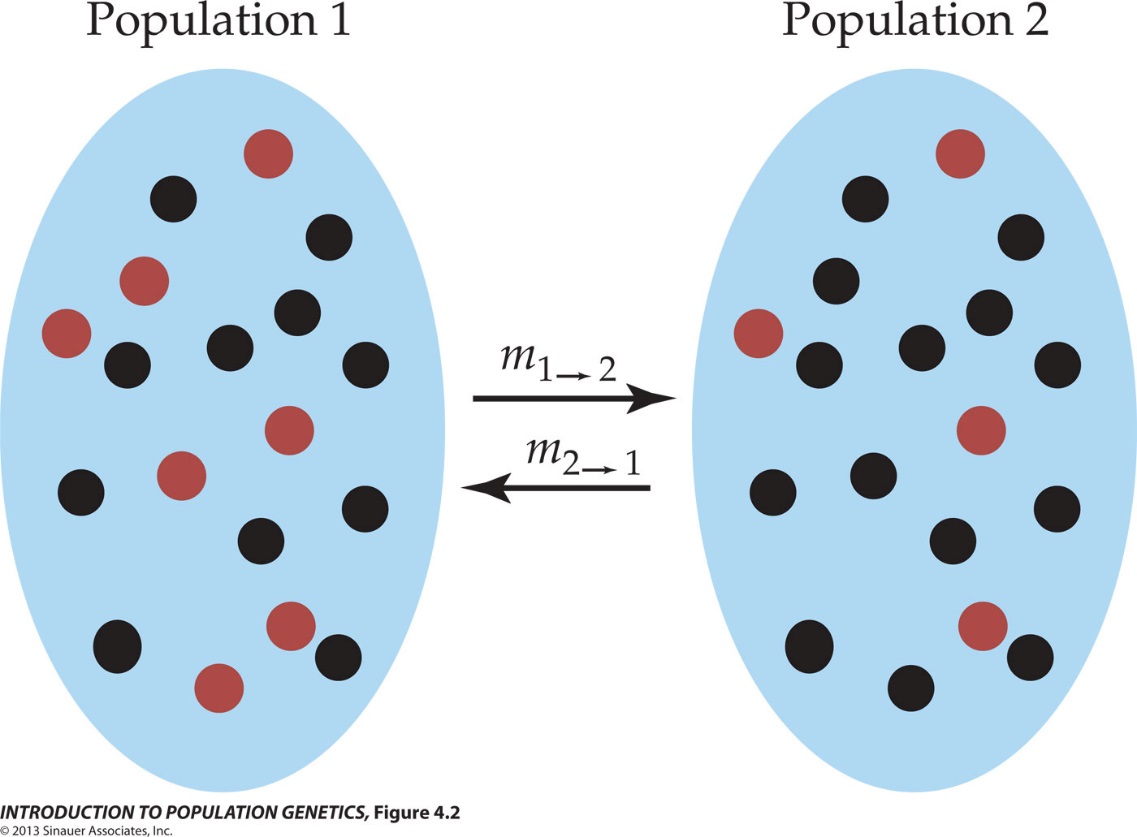 How will FST change over time?
0.1111
0.1111
Note that I rounded the final values to three decimal places; however, when carrying out the math, I kept all decimal places.
Migration homogenizes allele frequencies and causes Fst to decrease over time.
The Wright-Fisher Model with Migration
How do migration rates influence the homogenization of allele frequencies?
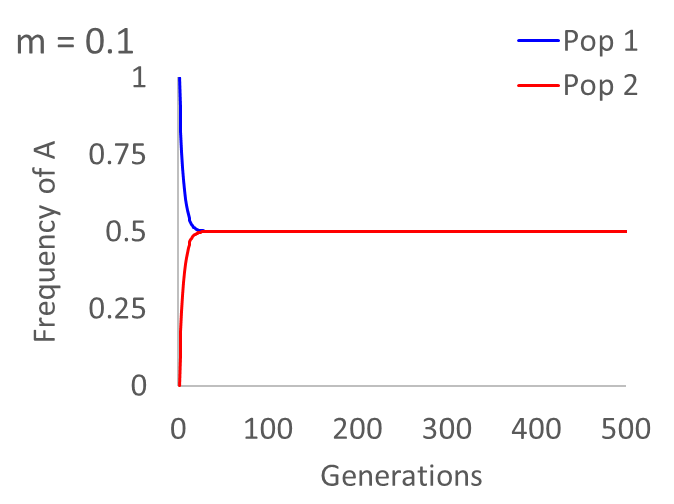 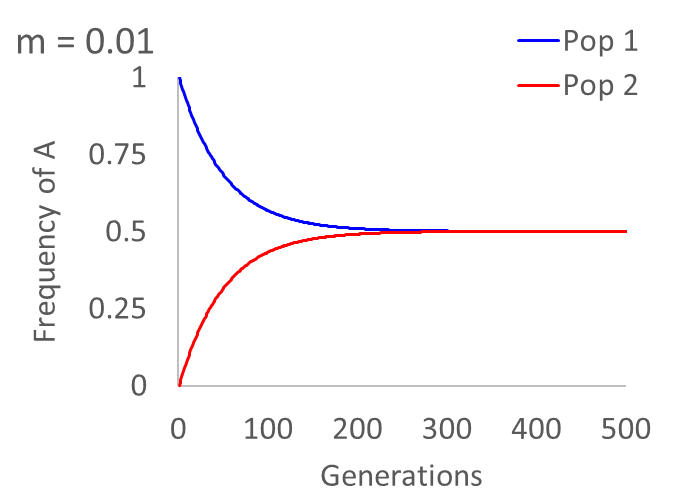 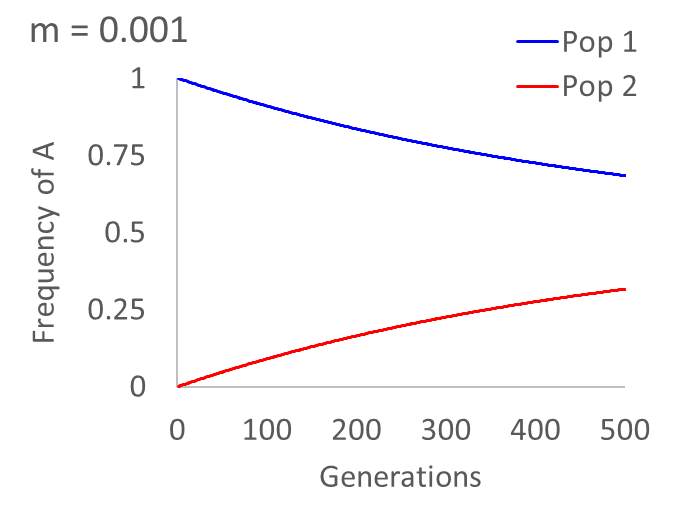 The lower the migration rate, the more generations that are required for allele frequencies to become the same.
The Wright-Fisher Model with Genetic Drift and Migration
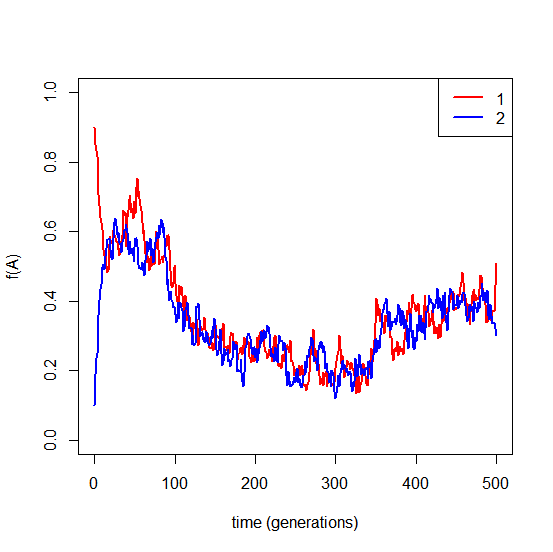 Ne = 200, m = 0.1
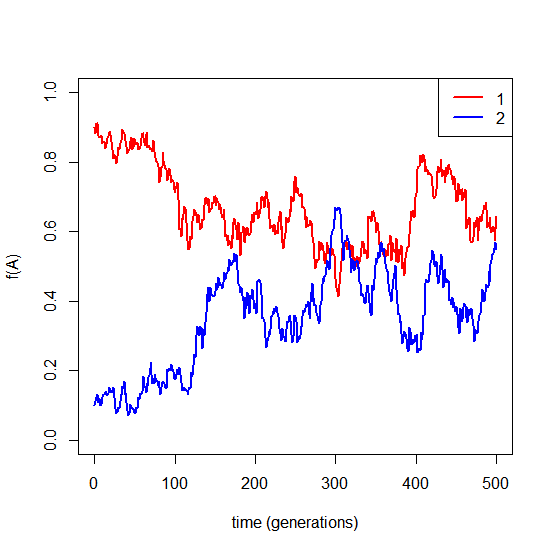 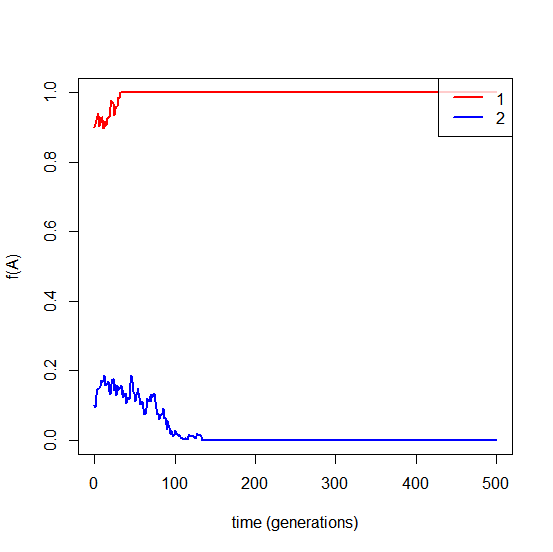 Ne = 200, m = 0.0
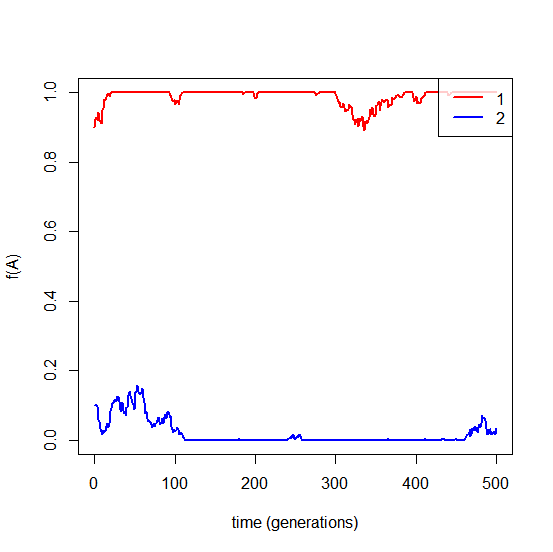 Ne = 200, m = 0.005
Ne = 200, m = 0.0001
High migration: Allele frequencies are strongly dependent; behaves as if large effective population size.
Low migration: Allele frequencies can drift to fixation, but are reintroduced through migration.
Moderate migration: Allele frequencies are influenced by drift in the other subpopulation.
No migration: Allele frequencies are independent in the subpopulations.
Assuming drift-migration equilibrium, it is possible to calculate the number of migrants from Fst
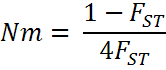 Nm is the number of migrants (individuals) per generation; 
2Nm is the number of migrant gene copies per generation.
Additional assumptions
Diploid population
Island model of population structure
Mutation follows infinite alleles model (no homoplasy)
No selection
Constant population size

Note: Replace Nm with Nem to get effective number of migrants per generation.
Learning Outcomes
Calculate and interpret dXY.
Describe the influence of population subdivision on coalescence.
Describe the influence of migration on coalescence.
Compare and contrast migration, divergence, and isolation-with-migration coalescence models.
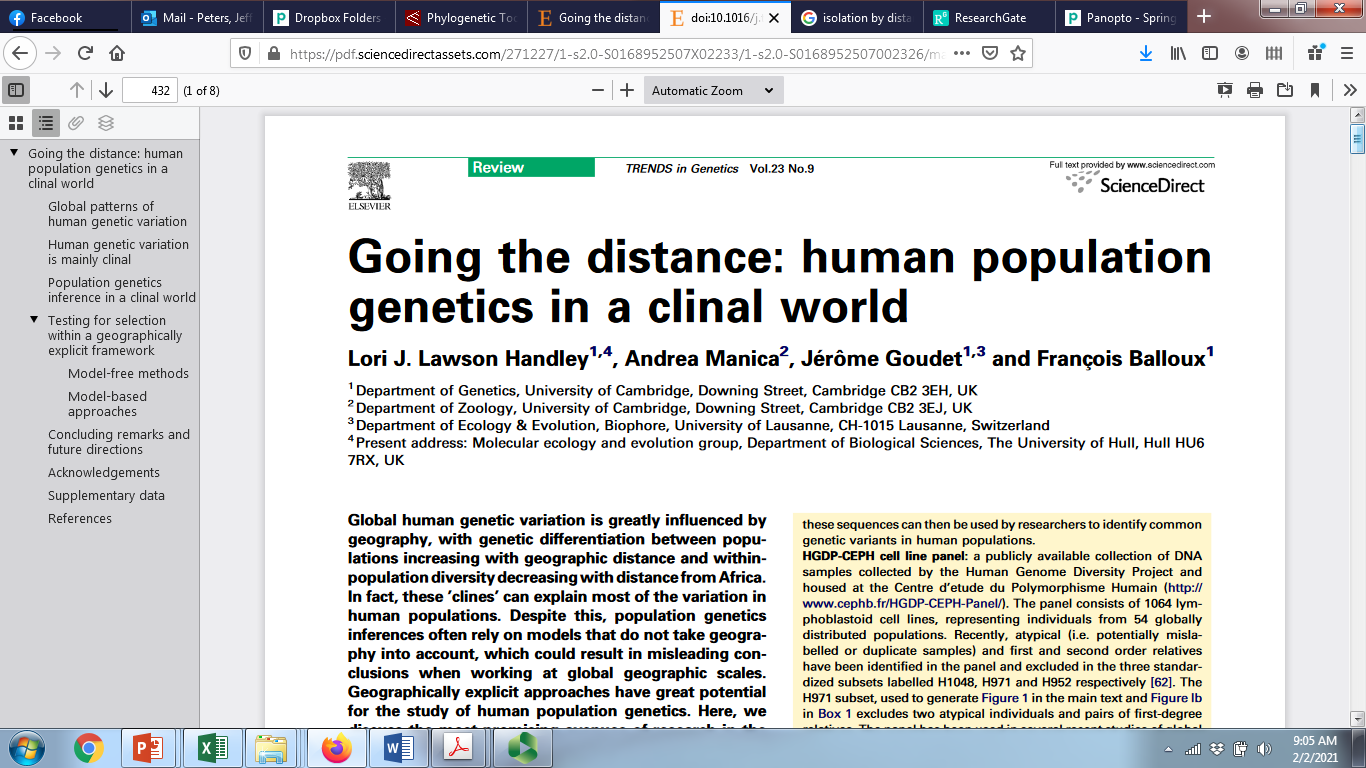 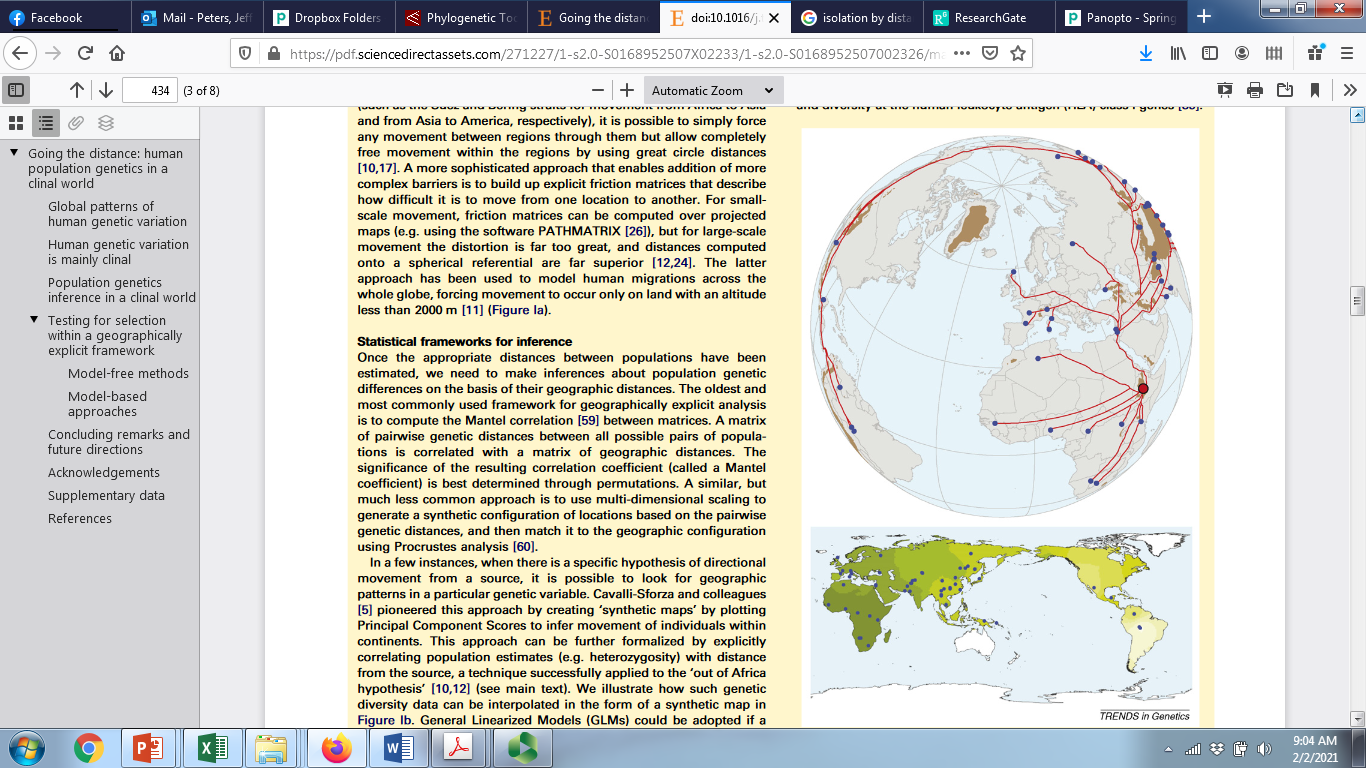 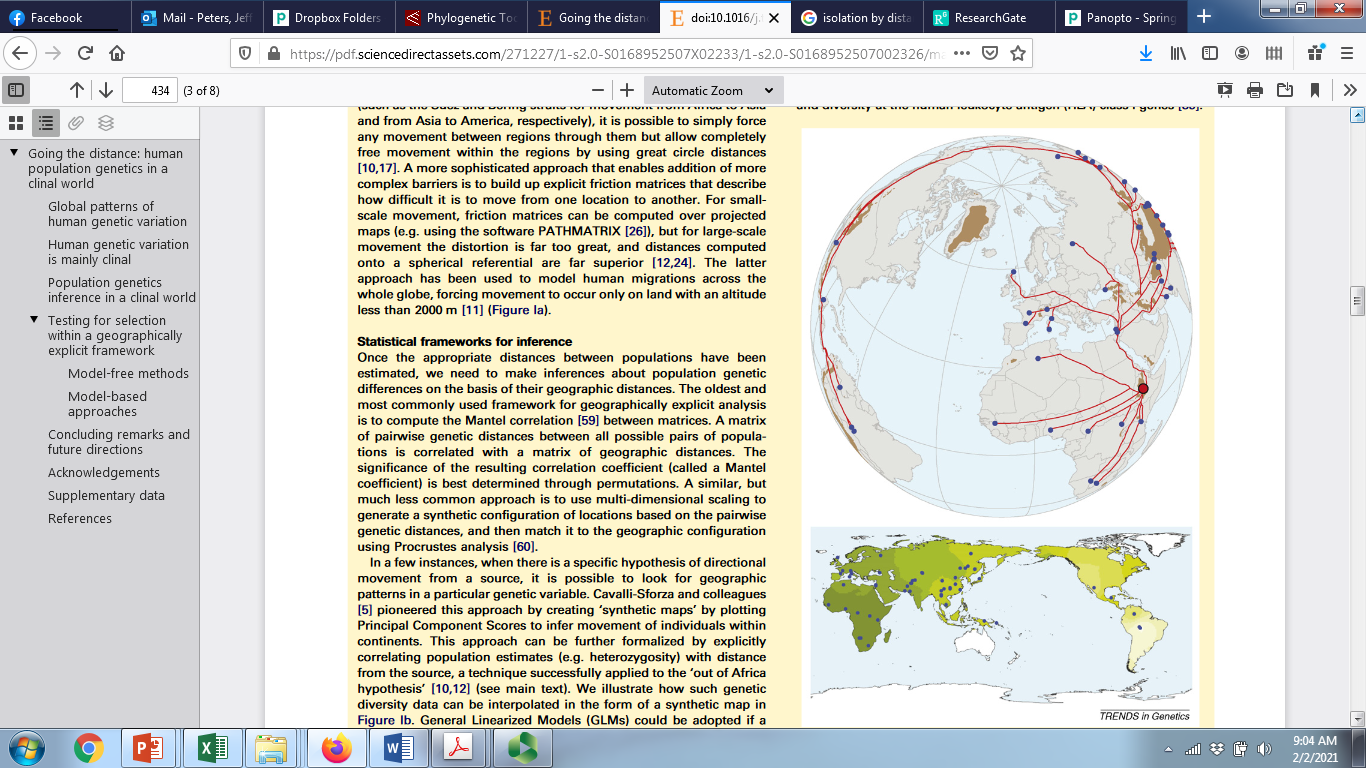 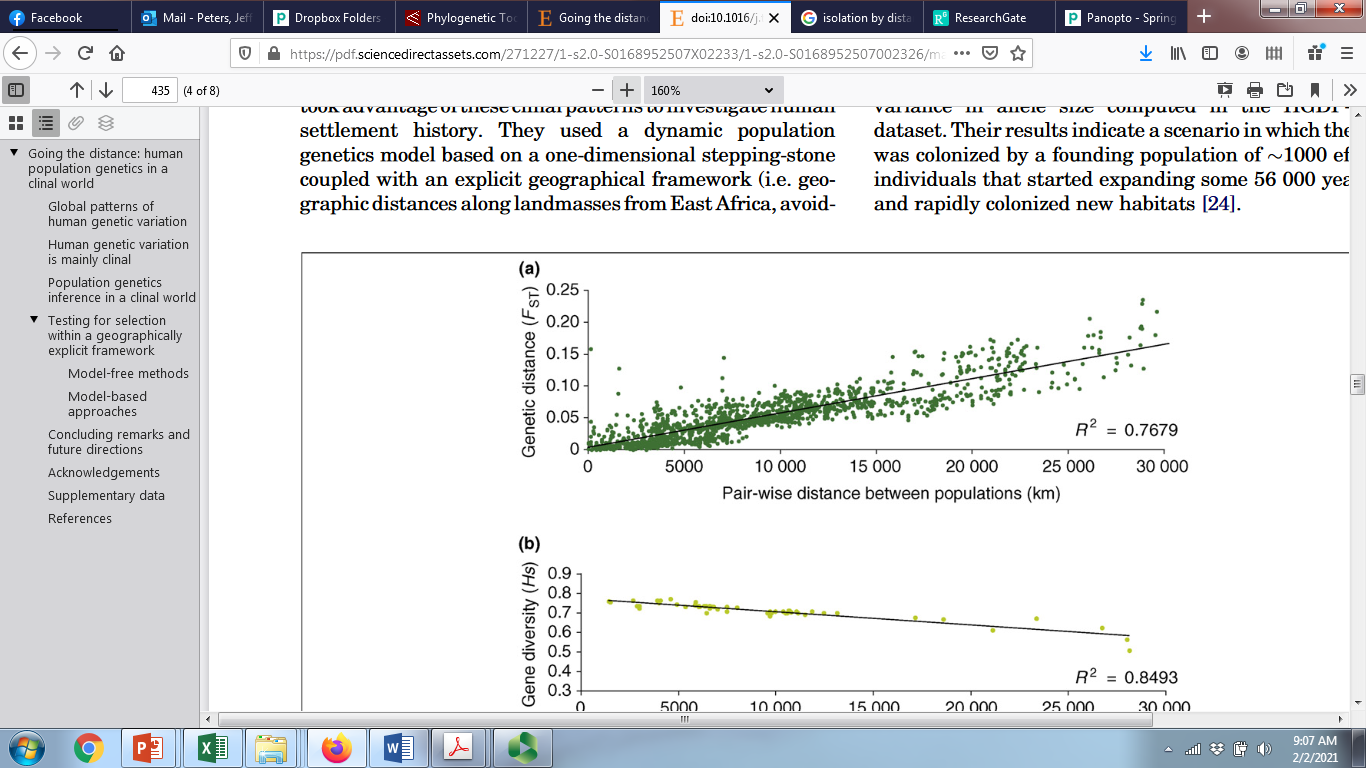 Global colonization routes of humans
Isolation-by-distance: stepping stone models of gene flow or sequential divergence events?
Divergence models
Our migration models assume that populations diverged a long time ago and similarities in allele frequencies are a result of gene flow.
However, recent divergence can result in genetic differences that are similar to those expected from ongoing gene flow.
Y
Y
X
X
m
dxy
Recent common ancestor
Old common ancestor
Divergence, dXY
Pop X	Pop Y
0.46	0.98
0.42	0.0
0.02	0.0
0.0	0.02
…GCTGTGGGCAAGAAGGCAGATTGAGCCCCGTGTACGCTGC…  allele A
…GCTGTGGGCAAGGAGGCAGATTGAGCCCCGTGTACGCTGC…  allele B
…GCTGTGGGCAAGAAGGCAGATTGAGCCCTGTGTACGCTGC…  allele C
…GCTGTGGGCAAGAAGGCAGATTGAGCCCCGTGTACGCCGC…  allele D
Divergence, dXY
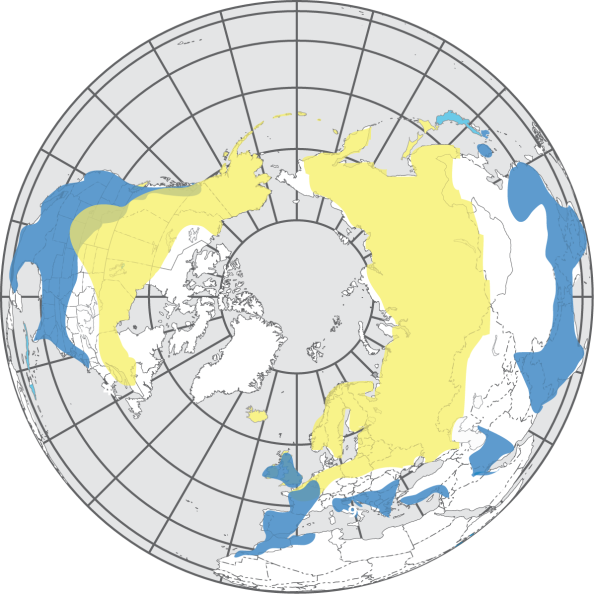 Mitochondrial DNA divergence in four groups of Holarctic ducks
Peters et al. 2014. Molecular Ecology 23:2961-2974.
What is t (time since divergence)?
Green-winged Teal
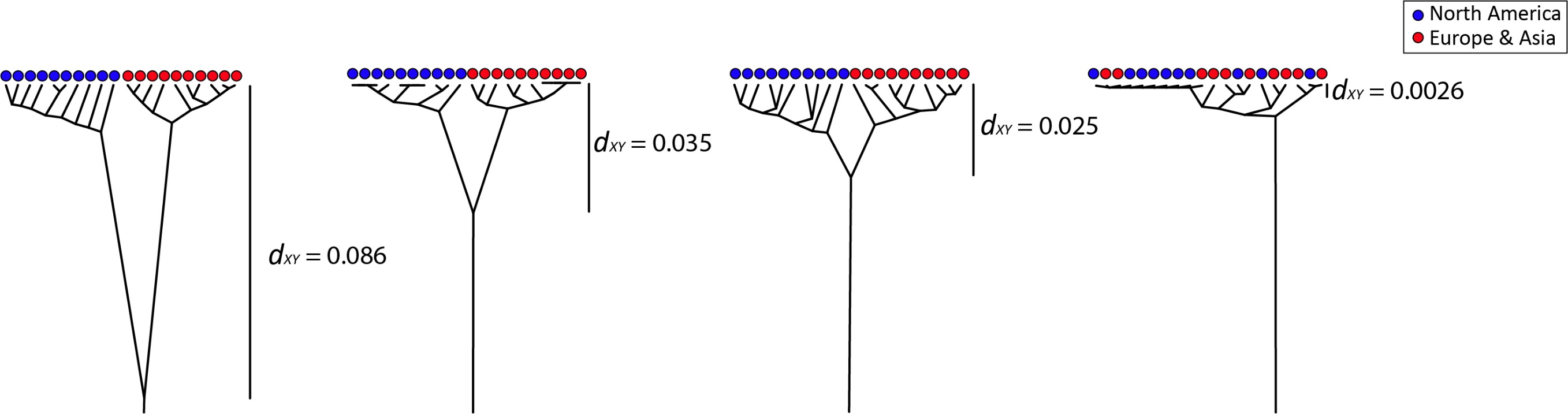 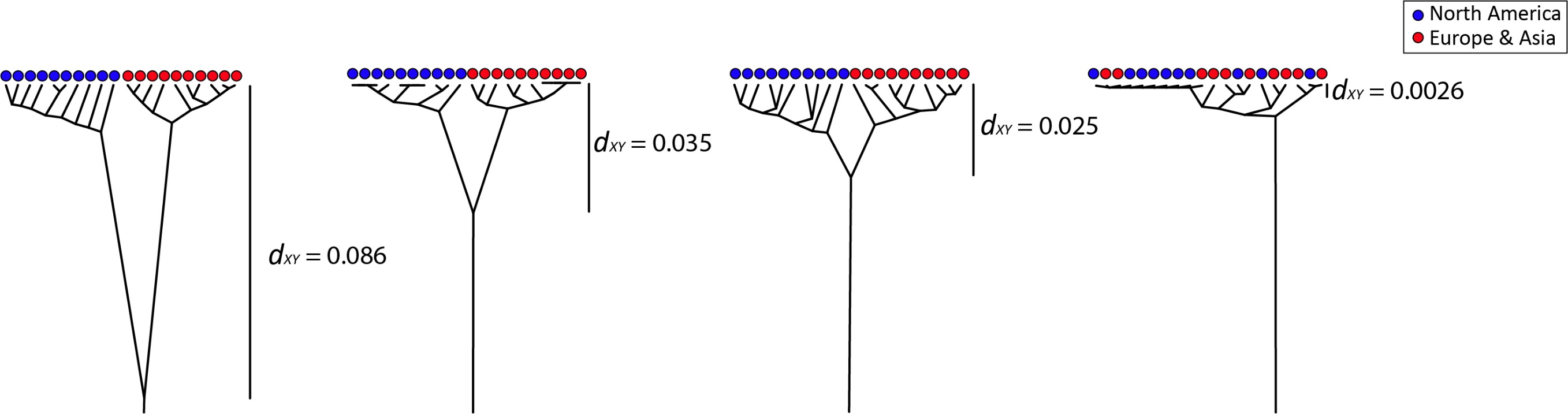 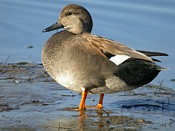 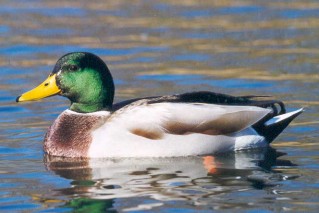 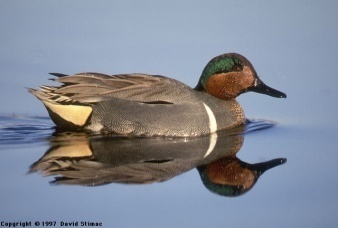 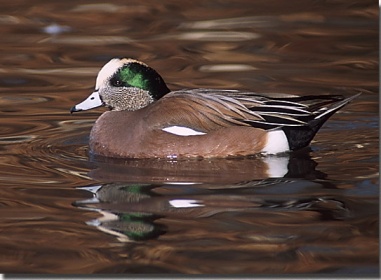 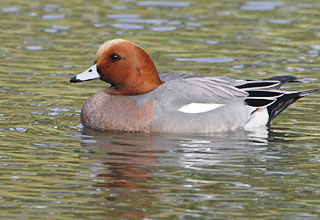 Mallard
Gadwall
American & Eurasian Wigeon
Green-winged Teal
Figure 4.6. The coalescence process in a model with population subdivision
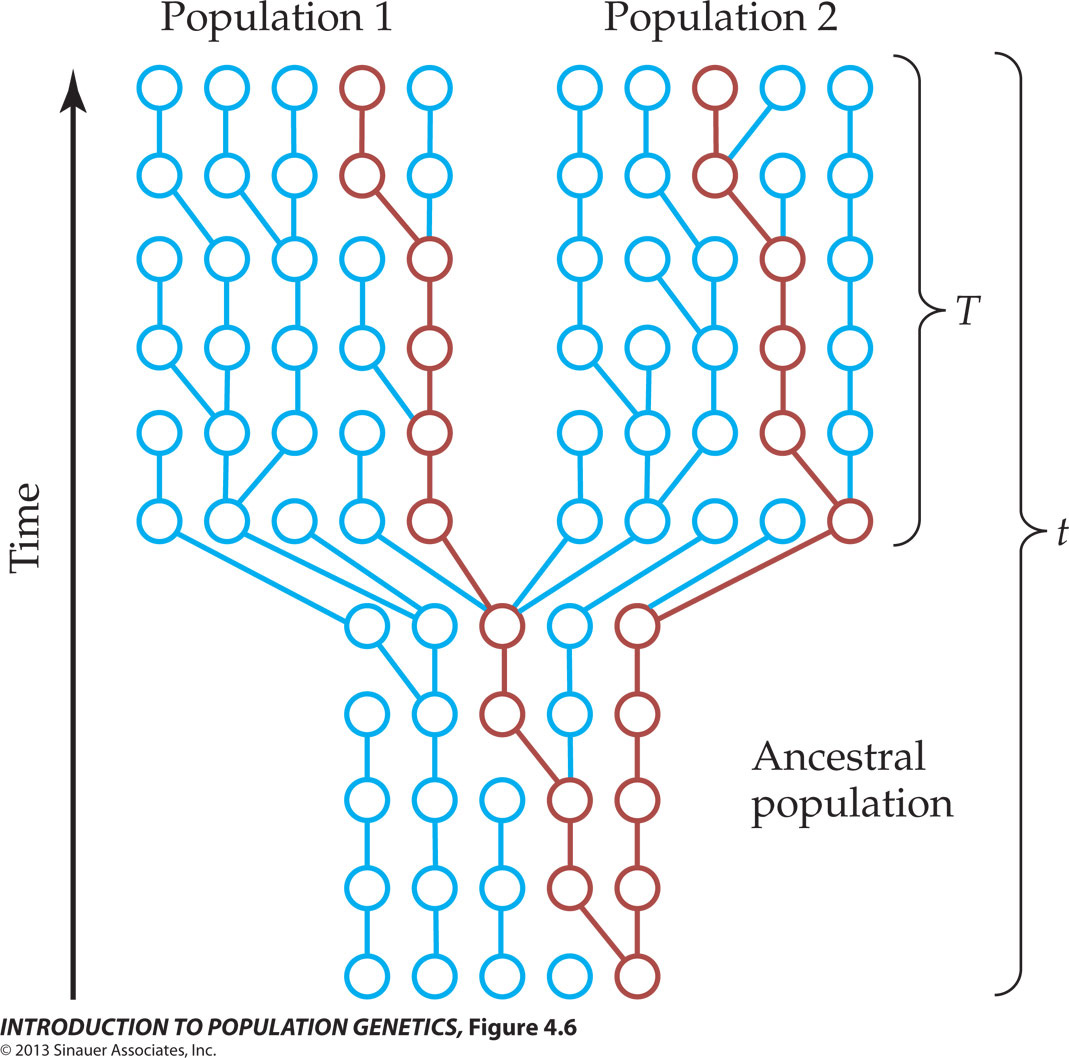 T = time since divergence
Coalescence is independent in each population
*For real populations, use Ne
tMRCA
Moving back in time, populations merge into a common ancestor of size NA.
Samples from different populations can coalescence only after populations merge.
*Assumes no migration
[Speaker Notes: IntroPopGen-Fig-04-06-0.jpg]
Figure 4.6. The coalescence process in a model with population subdivision
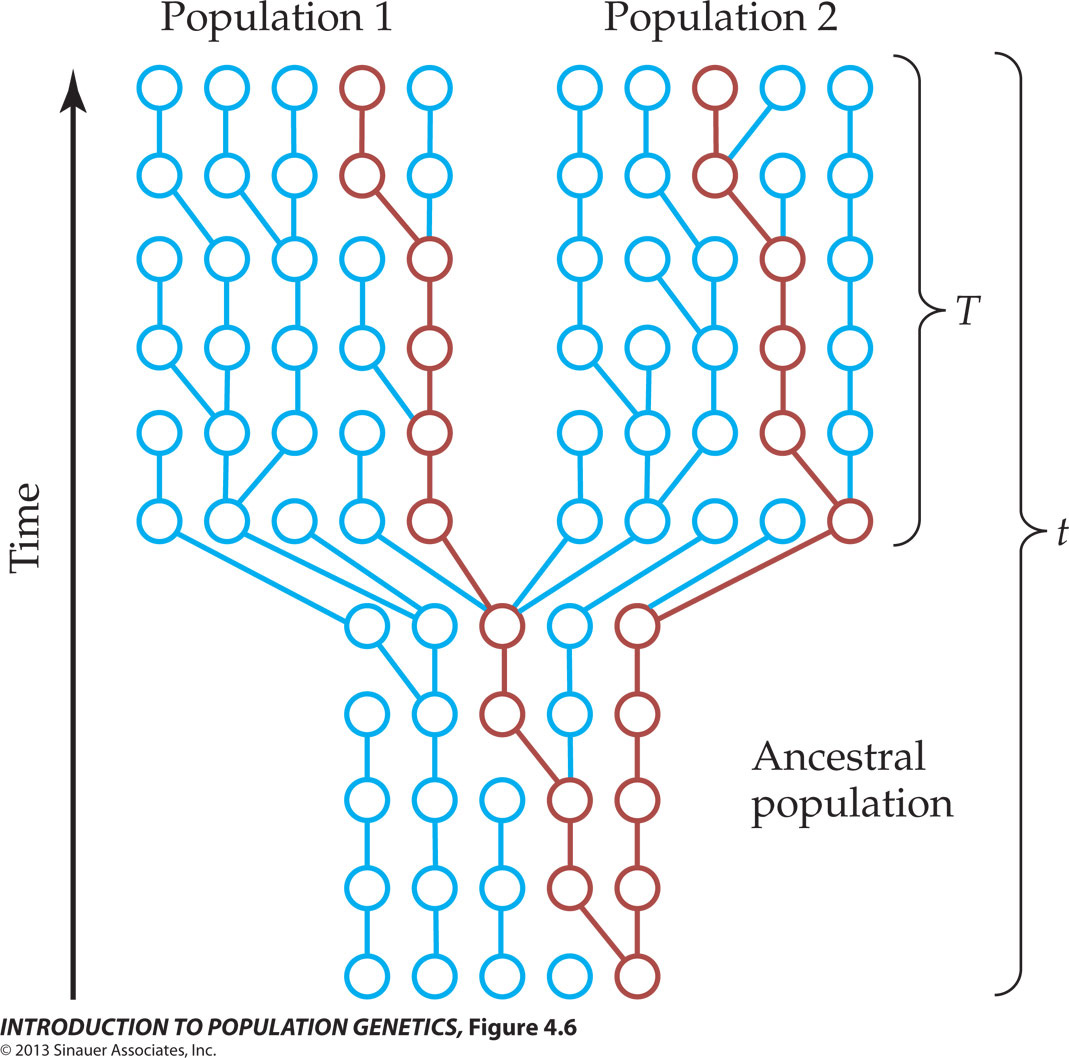 Applications to real populations
T = time since divergence
tMRCA
*Assumes no migration
[Speaker Notes: IntroPopGen-Fig-04-06-0.jpg]
Coalescent model with deep population subdivision
Barrier to gene flow
Population 1
Population 2
Present
Time
Time of divergence (T)
Coalescence with recent divergence
Present
Divergence time
Time
Figure 4.3. The coalescence process in a model with migration
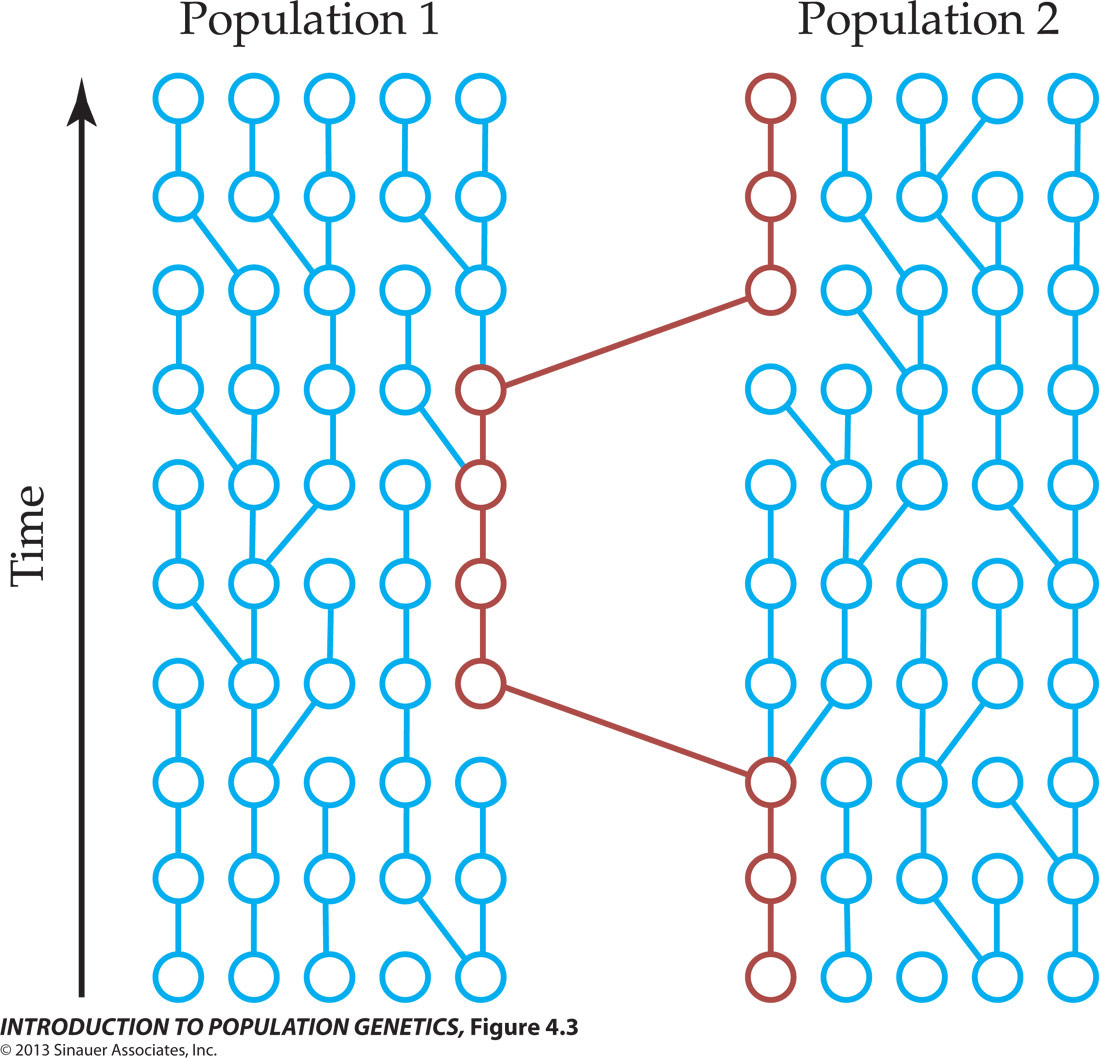 Moving back in time, lineages move to the other population with probability, m.
*Assumes infinite divergence times
[Speaker Notes: IntroPopGen-Fig-04-03-0.jpg]
Figure 4.3. The coalescence process in a model with migration
Applications to real populations
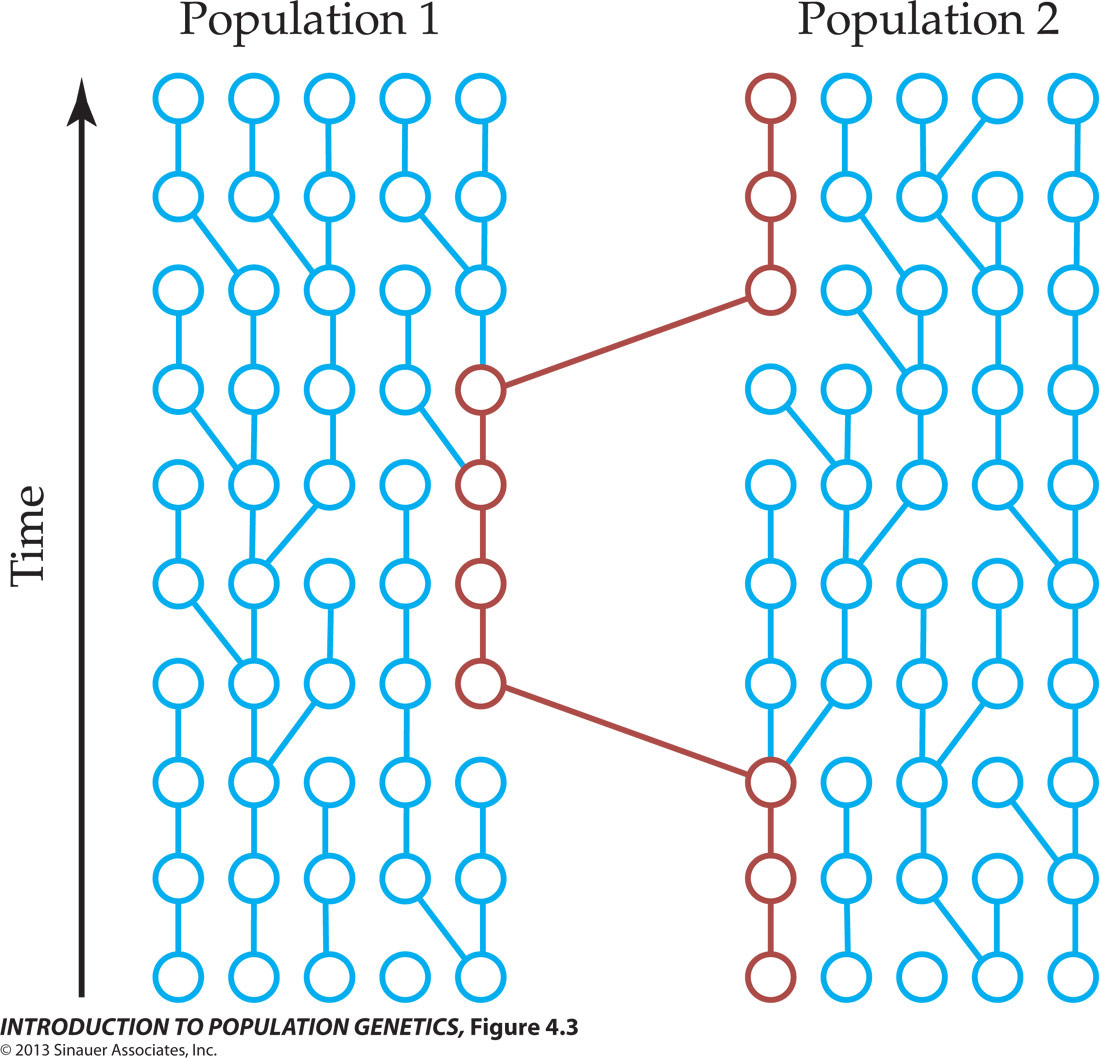 *Assumes infinite divergence times
[Speaker Notes: IntroPopGen-Fig-04-03-0.jpg]
Figure 4.3. The coalescence process in a model with migration
Applications to real populations
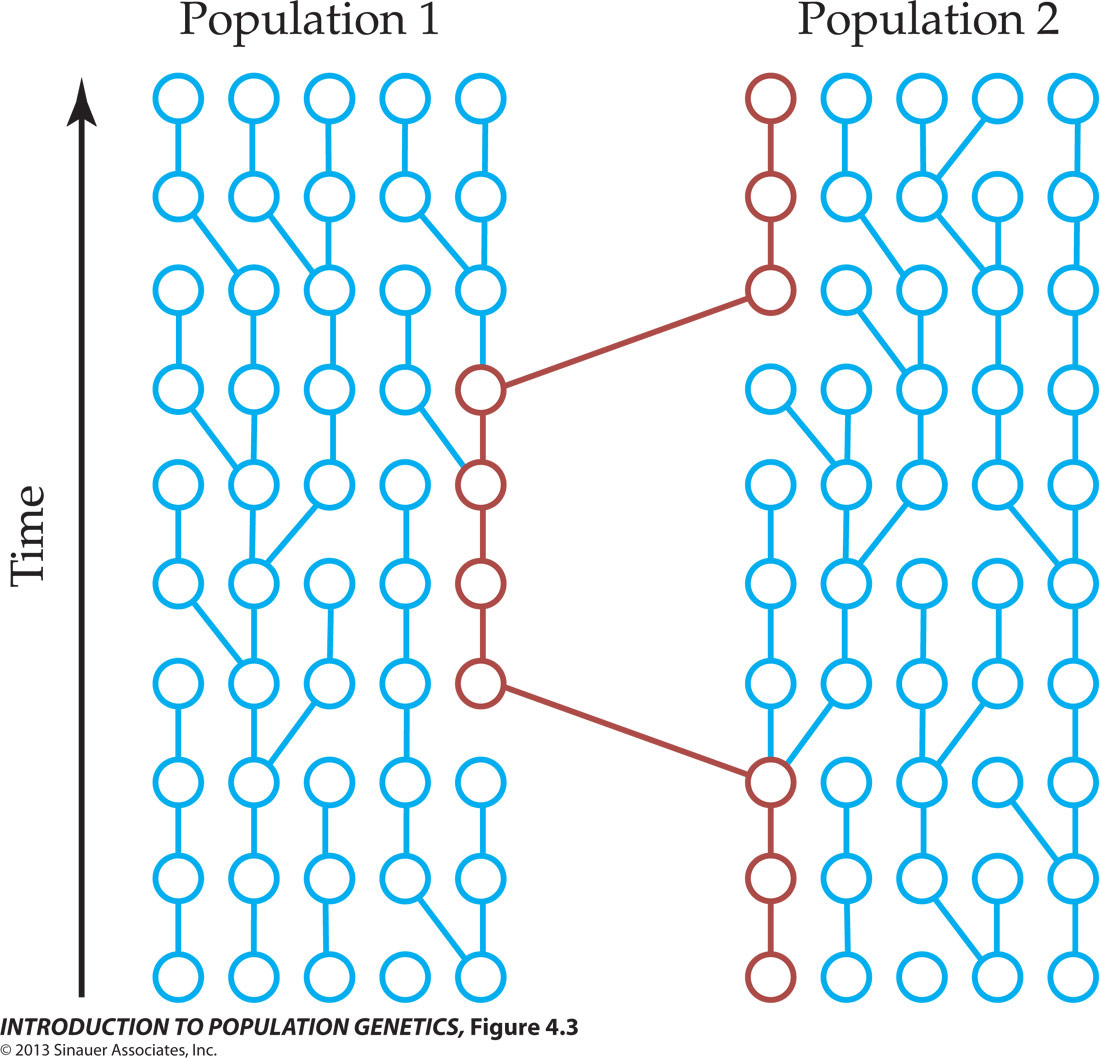 *Assumes infinite divergence times
[Speaker Notes: IntroPopGen-Fig-04-03-0.jpg]
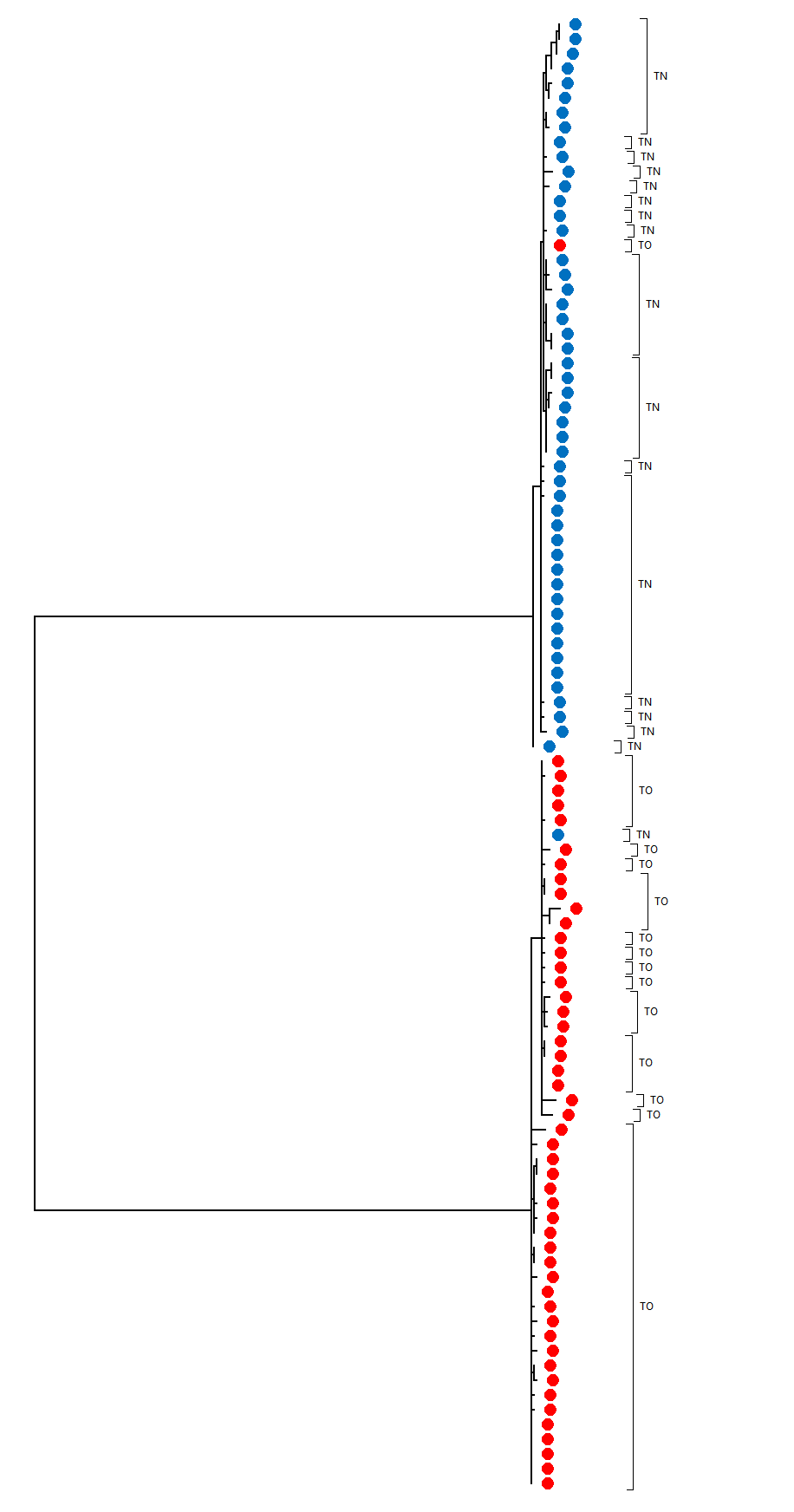 Figure 4.3. The coalescence process in a model with migration
✔
Immigrant
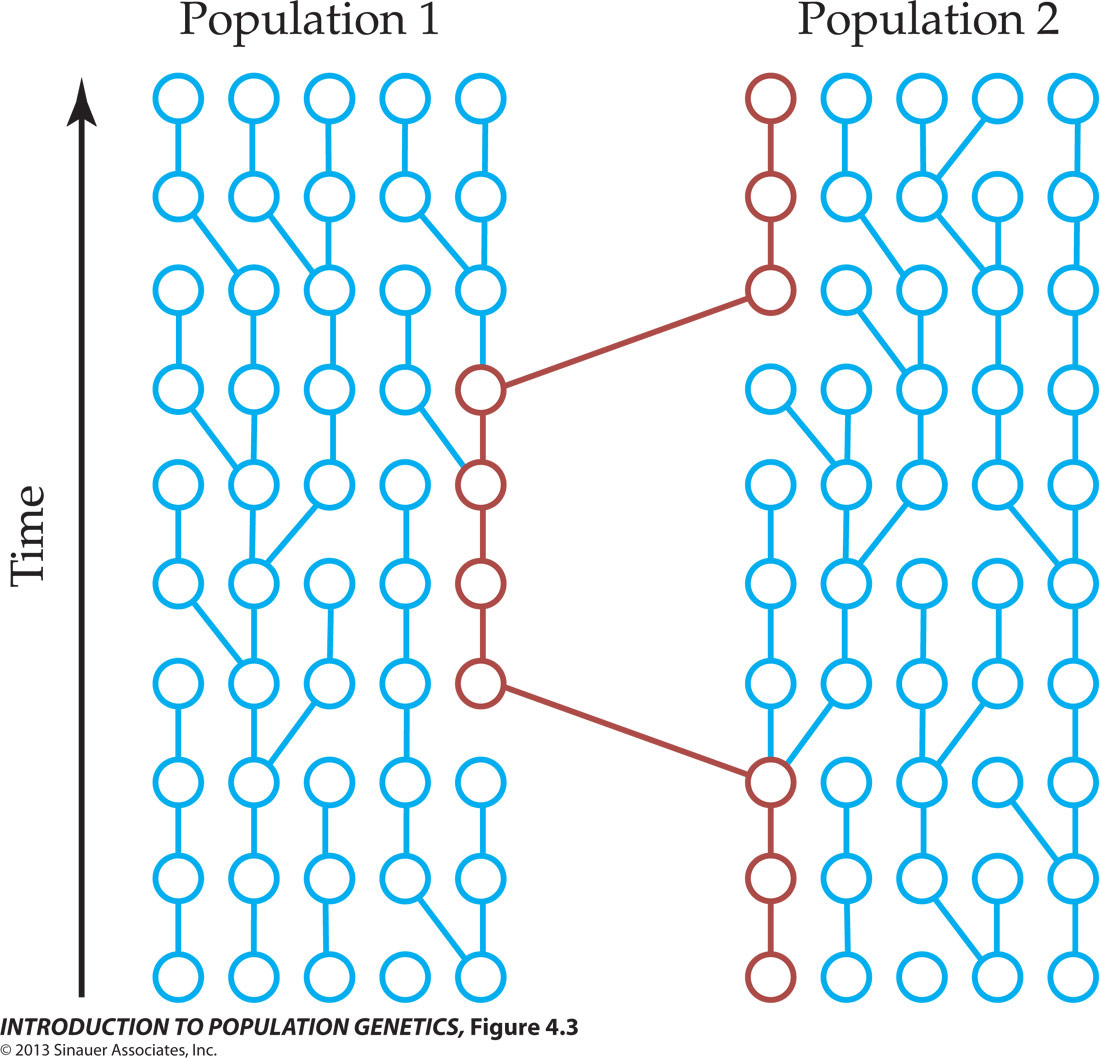 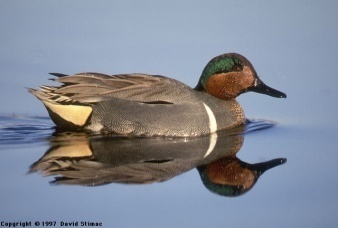 Green-winged Teal
Immigrant
*Assumes infinite divergence times
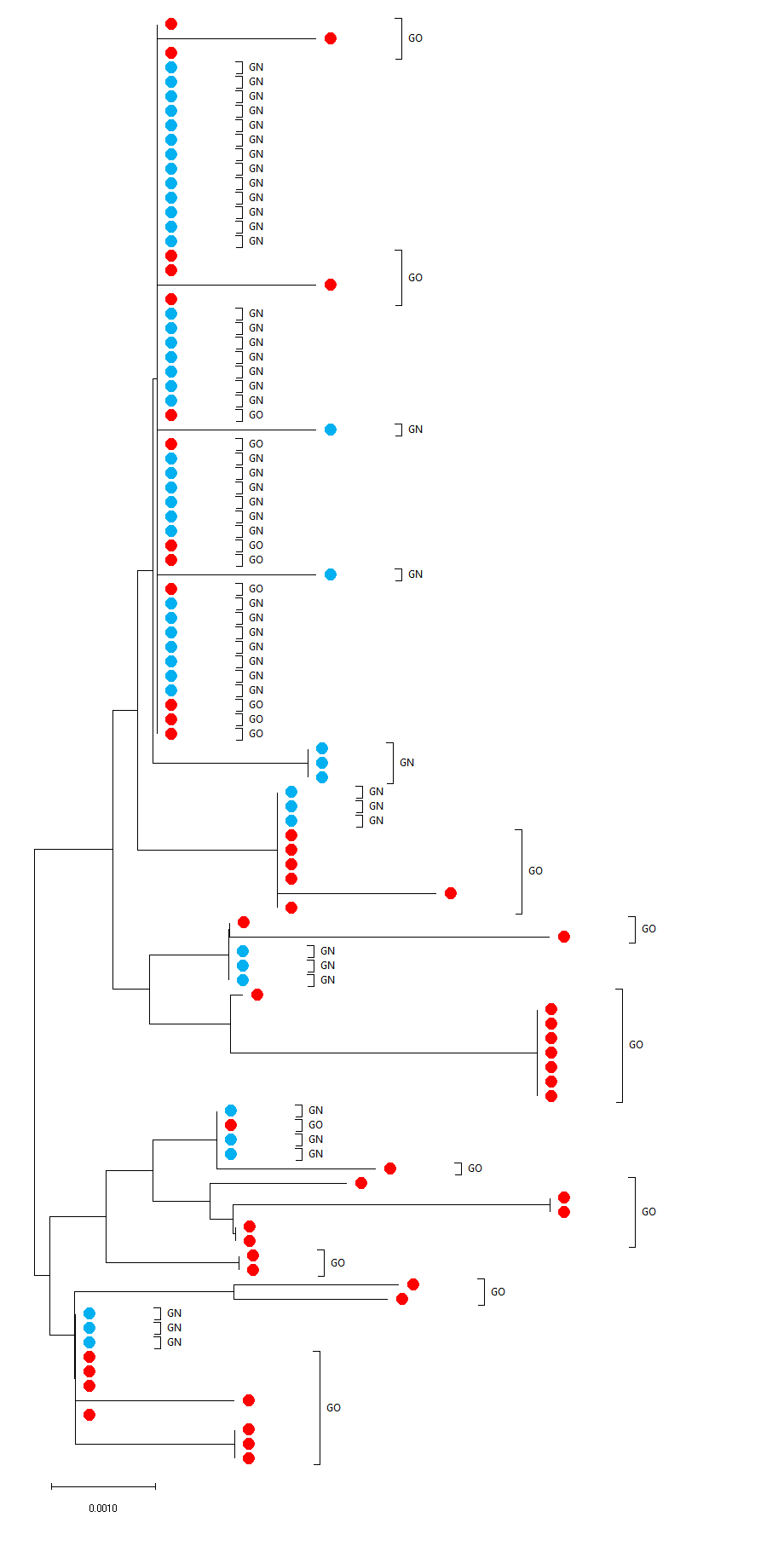 Figure 4.3. The coalescence process in a model with migration
X
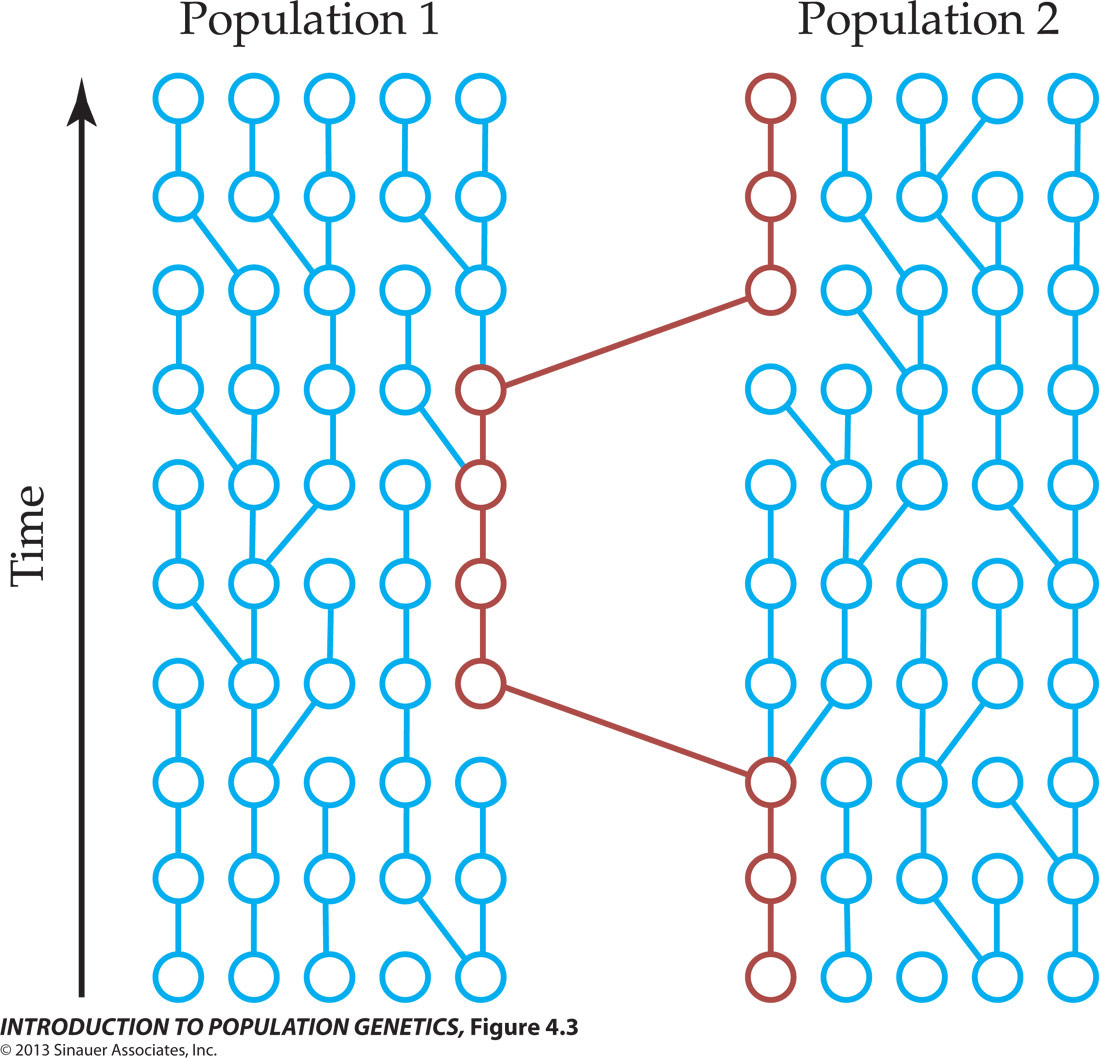 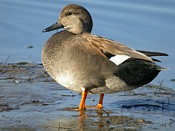 Gadwall
Recent divergence, high migration rates, or both?
*Assumes infinite divergence times
Isolation-with-migration models
Simultaneously estimate 6 parameters, each scaled to the substitution rate:
Procedure (simplified)
Estimate parameters from many genealogies consistent with the data
Examine many combinations of divergence and migration rates  
Determine which combinations best fit the data
Best accomplished with many loci to account for the stochastic effects of genetic drift
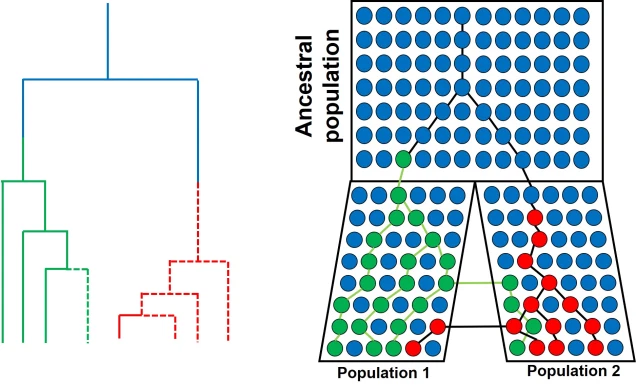 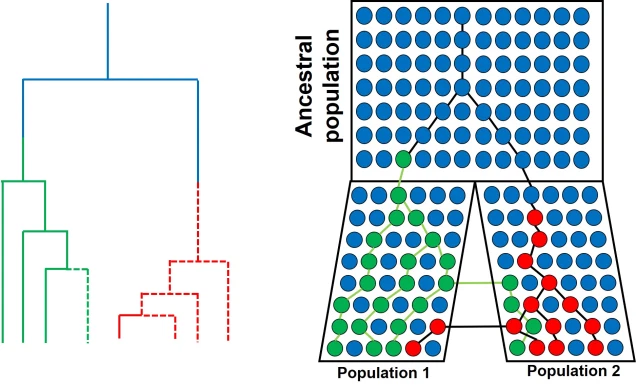 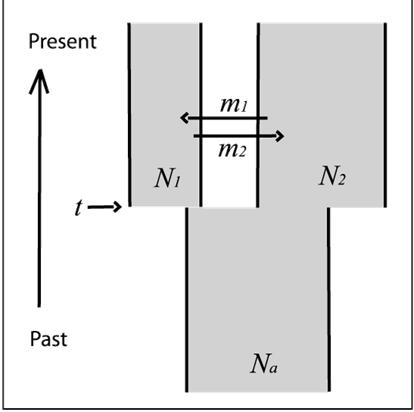 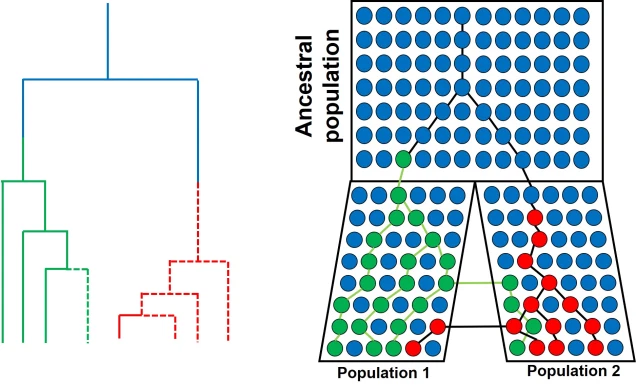 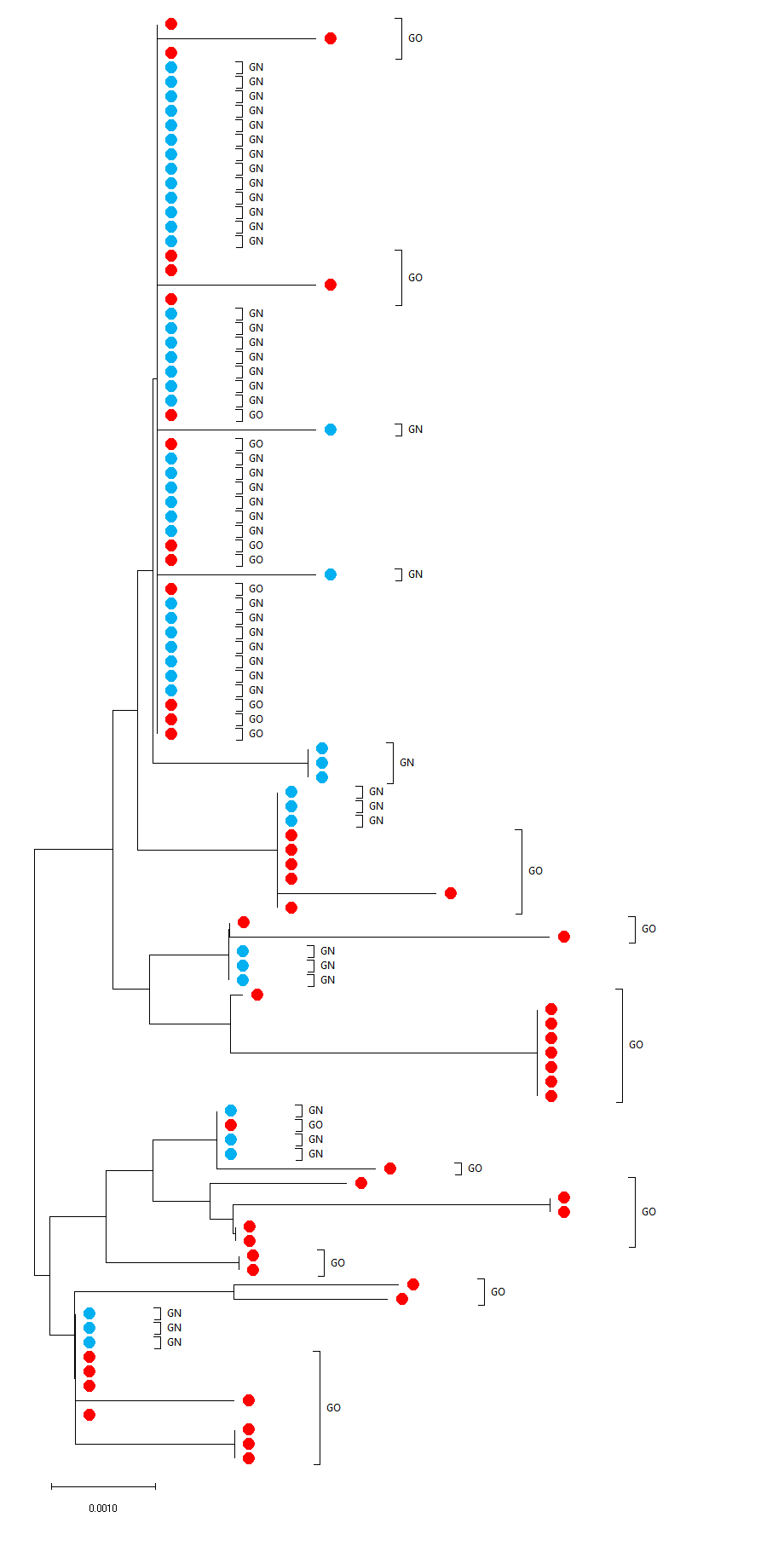 Isolation-with-migration models
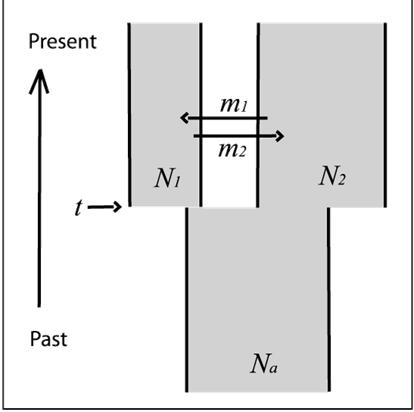 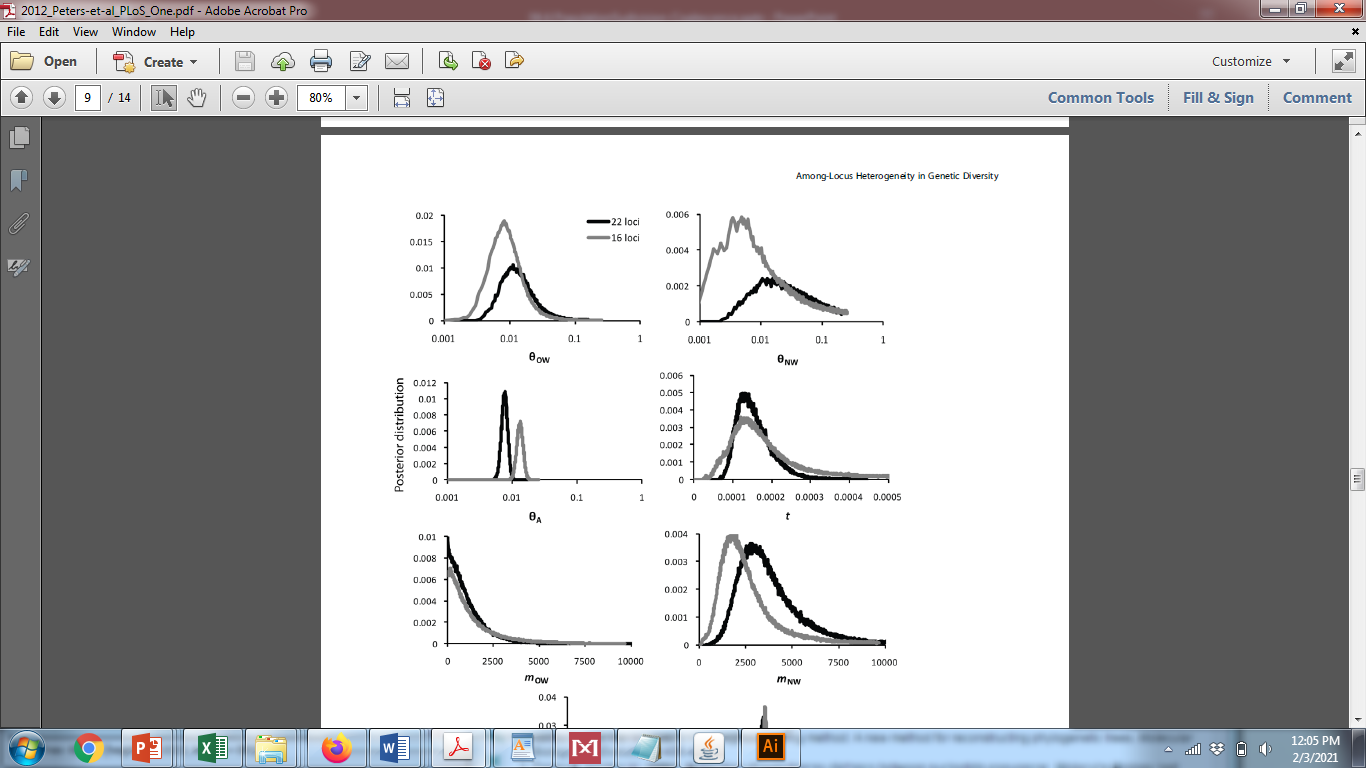 Ne = 510,000 individuals
Ne = 430,000 individuals
✔
NA = 240,000 individuals
T = 64,000 years ago
2Nm = 0 migrants/generation
2Nm = 18 migrants/generation
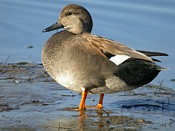 Gadwall
Peters, Winker, & McCracken. 2012. PLoS One 7:e319722.
2Nem
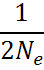 2Neμ
Immigration
Genetic variation; Allele or genotype frequencies
Genetic Drift
Mutation
Migration: The influence of gene flow on the genetic diversity of a population depends on 2Nem, which is the effective number of immigrant copies each generation
Natural selection